UAV data as a supporting tool in environmental inspections
iCUD Project and experiences at IGAMAOT
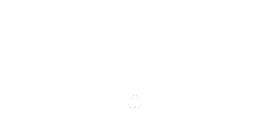 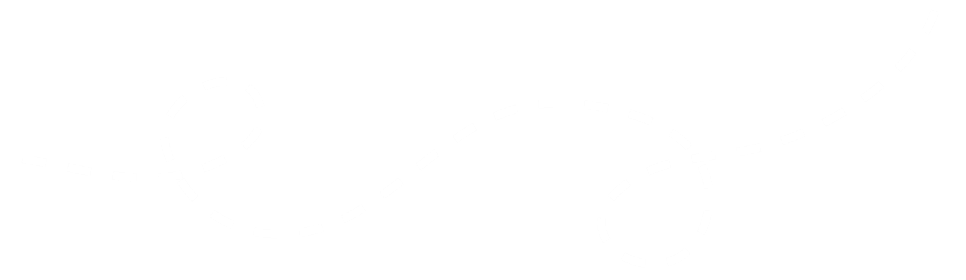 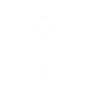 UKEOF-ShARE Drones Workshop
Glyndwr University, Jan 29th-30th
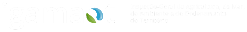 UAV data as a supporting tool in environmental inspections
CONTENTS
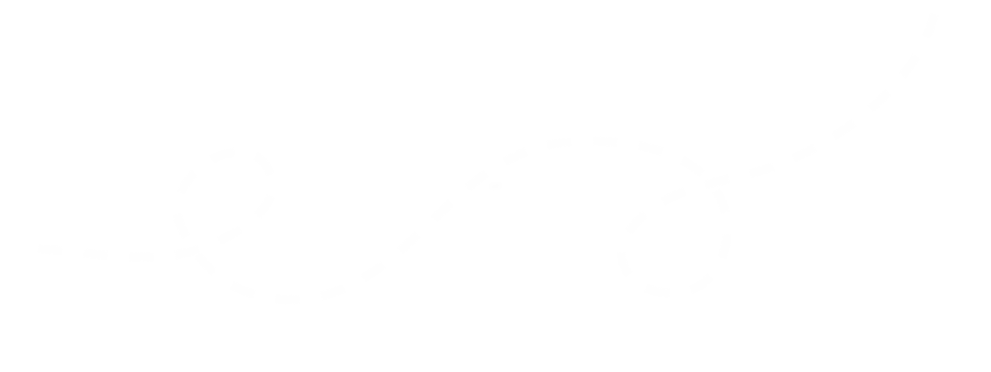 Questions
…
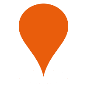 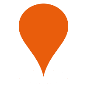 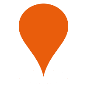 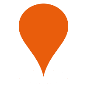 1
2
3
4
Products
Orthomosaics
3D models
Thermic images
The iCUD
project
Equipments
and workflow
UKEOF-ShARE Drones Workshop
Glyndwr University, Jan 29th-30th
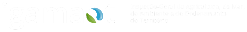 UAV data as a supporting tool in environmental inspections
CONTENTS
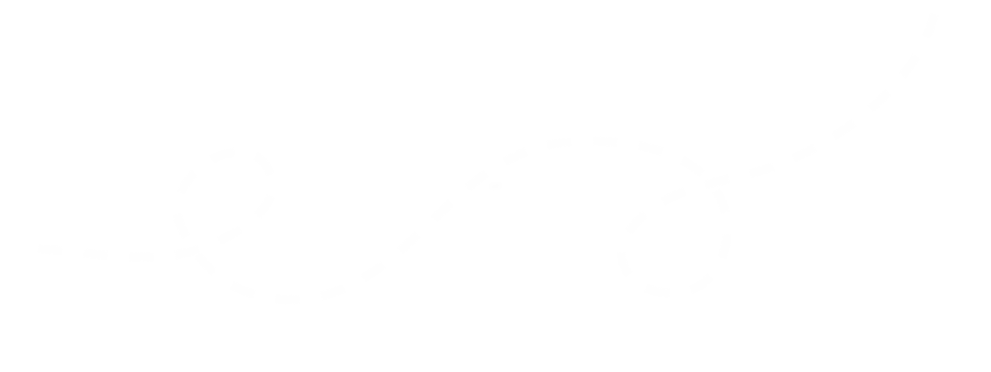 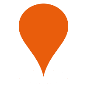 1
The iCUD
project
UKEOF-ShARE Drones Workshop
Glyndwr University, Jan 29th-30th
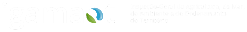 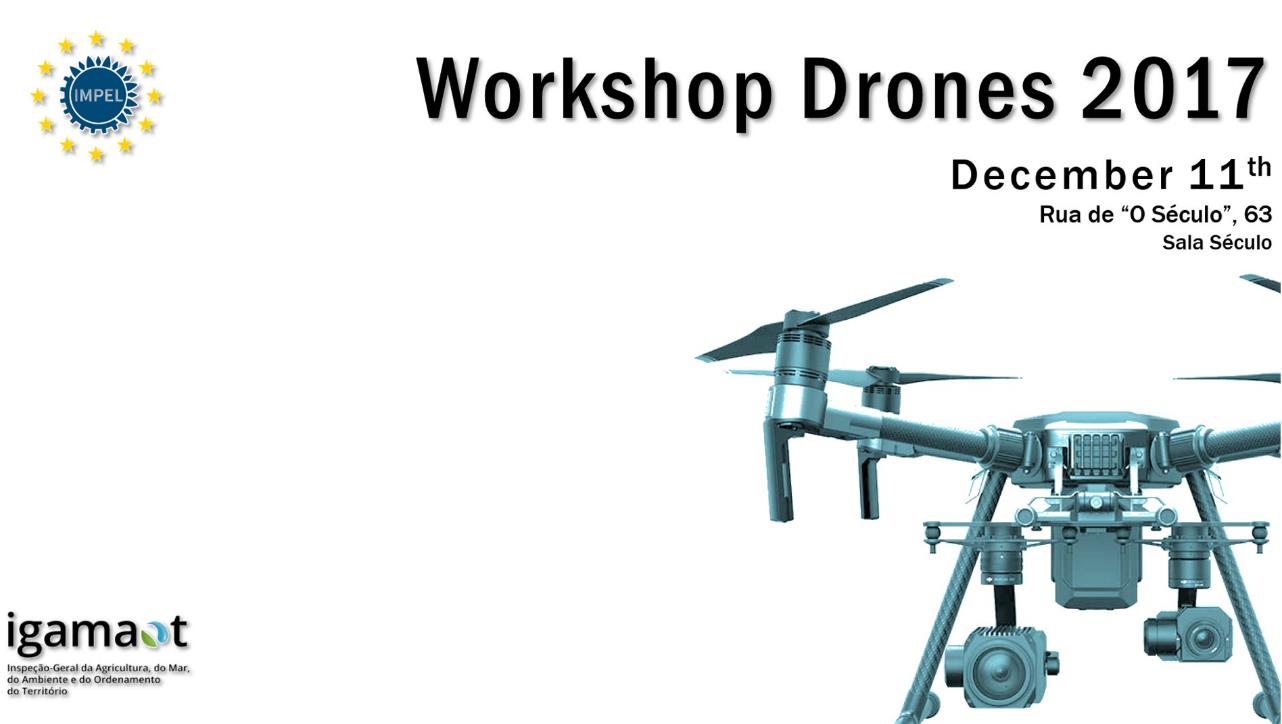 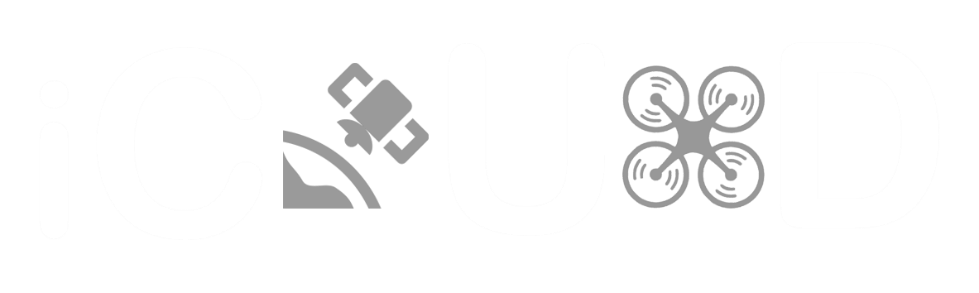 Inspecting using Copernicus and UAV Data
UKEOF-ShARE Drones Workshop
Glyndwr University, Jan 29th-30th
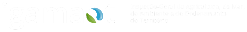 Inspecting using Copernicus and UAV Data
Project lead by 

General Inspectorate for the Ministries of Environment, Spatial Planning, Agriculture and Sea (IGAMAOT)

Funded and framed within
 
European Union Network for the Implementation and Enforcement of Environmental Law
(IMPEL Network)
UKEOF-ShARE Drones Workshop
Glyndwr University, Jan 29th-30th
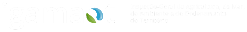 ?
Who are the users of the space based data acquired through UAV (“Drones”)?
Who are the users of the remote sensing data based on Copernicus Services?
Are UAV (“Drones”) used as a tool in environmental inspections? 
How?
Are Copernicus Services used as a tool in environmental inspections? 
How?
Is the data collected through these two technologies used as evidence in court?
Identify users of this data and their methodologies by seeking examples used in other public entities
(…)
Identify best practices, methods, legal applications and inner knowledge/capabilities to use these tools for environmental compliance
Widening the search at a european level by presenting a project to the IMPEL network
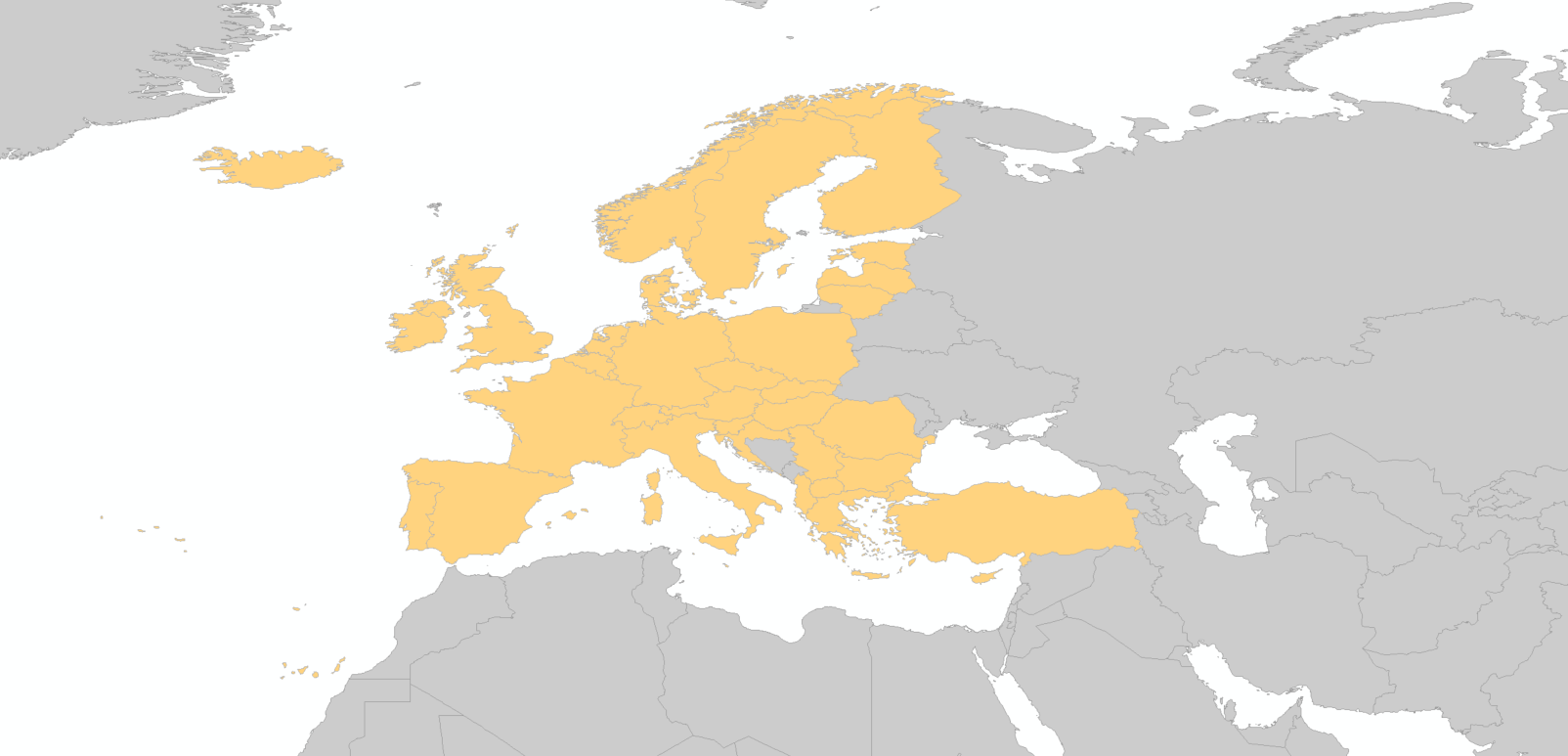 IMPEL NETWORK
International non-profit association of environmental authorities
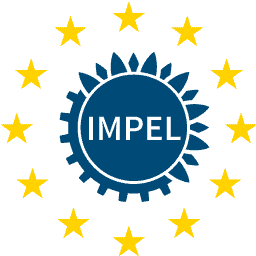 53 members

36 countries 
(all EU Member States, the former Yugoslav Republic of Macedonia, Serbia, Turkey, Iceland, Kosovo, Albania, Switzerland and Norway)
- ensuring a more effective application of environmental legislation
 
- concern awareness raising, capacity building, peer review, 
exchange of information and experiences
- promoting and supporting the practicability and enforceability of European environmental legislation.
PROJECT OBJECTIVES
Evaluate the use of Copernicus services and UAV data as supporting tool to ensure 
compliance with environmental legislation: 
- licensing, 
- monitoring, 
- inspection,


Share information and good practices regarding the use of  these technologies;

- Share methodologies and technical knowledge;

- Increase the use of these technologies in the support and planning of inspections;

- Identify the probative value of the use of these technology.
UKEOF-ShARE Drones Workshop
Glyndwr University, Jan 29th-30th
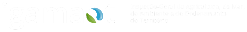 PROJECT TIMELINE
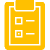 QUESTIONNAIRE
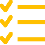 EVENT PREPARATION
FINAL REPORT
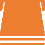 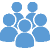 KICK OFF MEETING
WORKSHOP
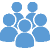 JUNE - SEPTEMBER
DECEMBER
JANUARY - APRIL
MAY
OCTOBER
NOVEMBER
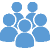 FINAL MEETING
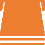 REPORTING
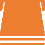 REPORTING
PROJECT TIMELINE
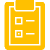 QUESTIONNAIRE
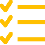 Preparing the survey;
Gahtering answers;
Analising the results;
Selecting the project team;
EVENT PREPARATION
FINAL REPORT
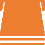 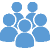 KICK OFF MEETING
WORKSHOP
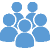 JUNE - SEPTEMBER
DECEMBER
JANUARY - APRIL
MAY
OCTOBER
NOVEMBER
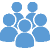 FINAL MEETING
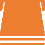 REPORTING
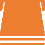 REPORTING
[Speaker Notes: The questionnaire was sent to all participants in order to evaluate their experience in the use of Copernicus and UAV data / services in an insightful context.]
Gathering information (questionnaire)
 Analysis of Results
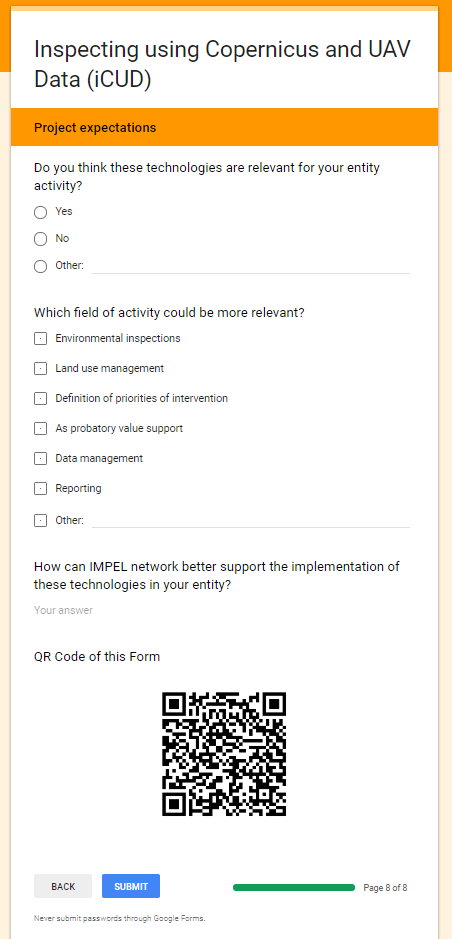 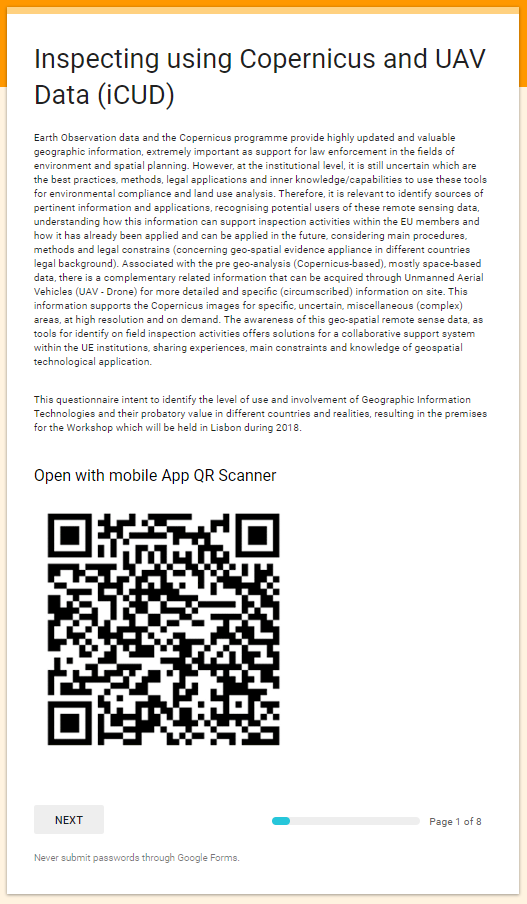 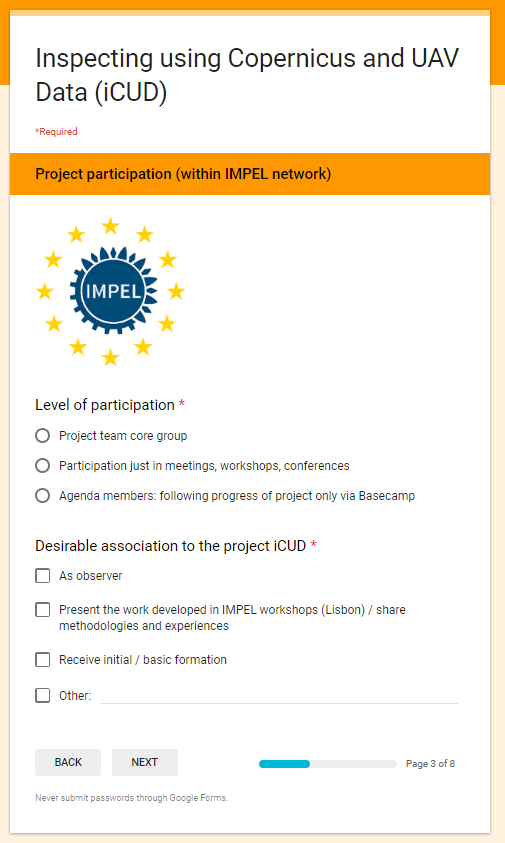 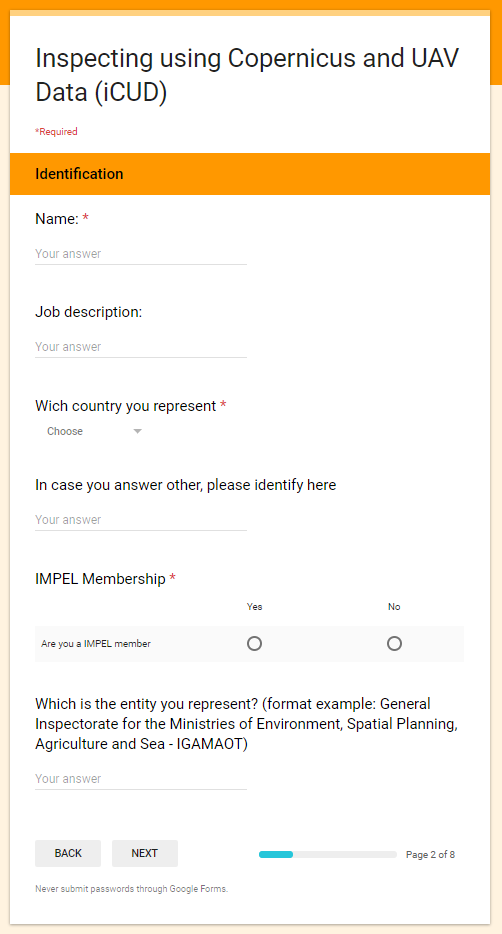 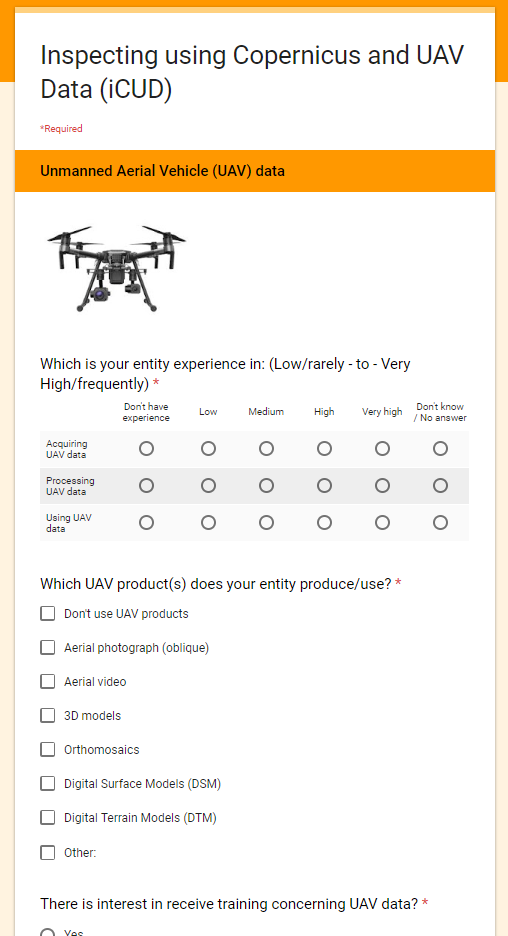 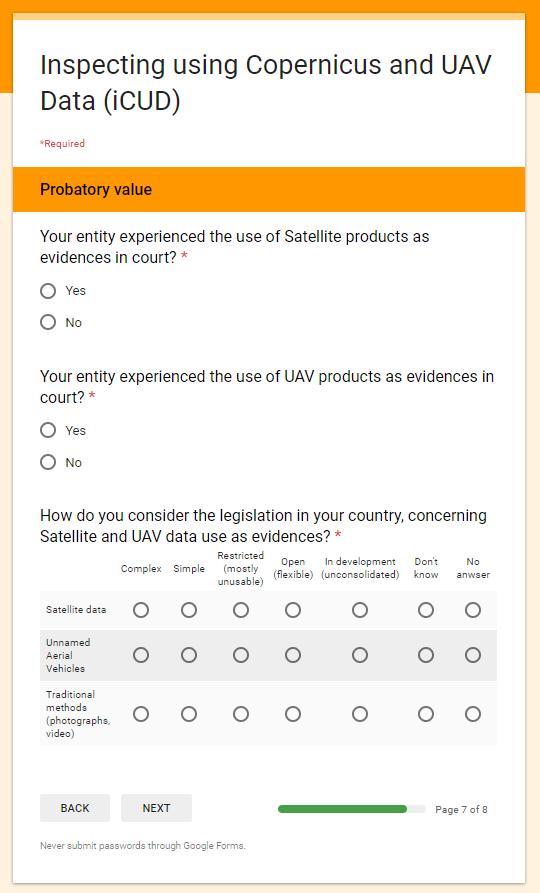 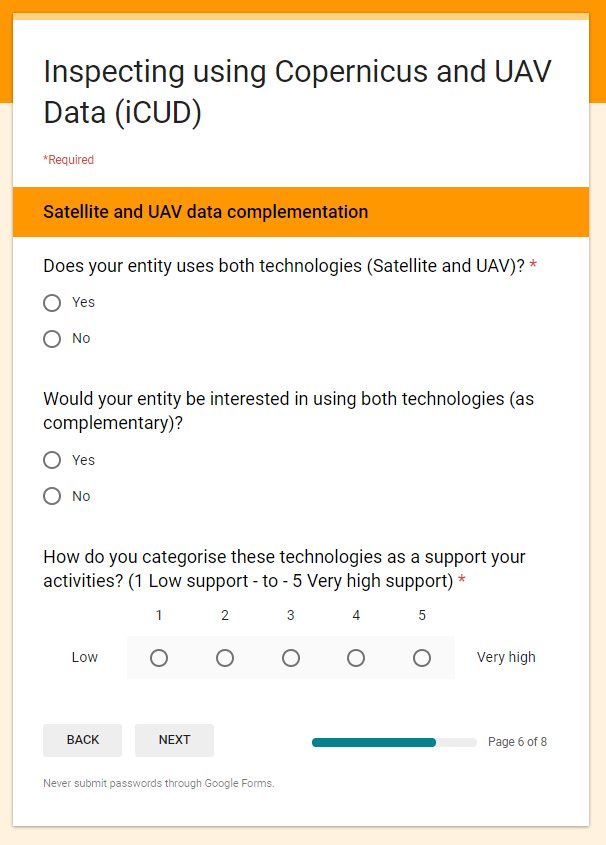 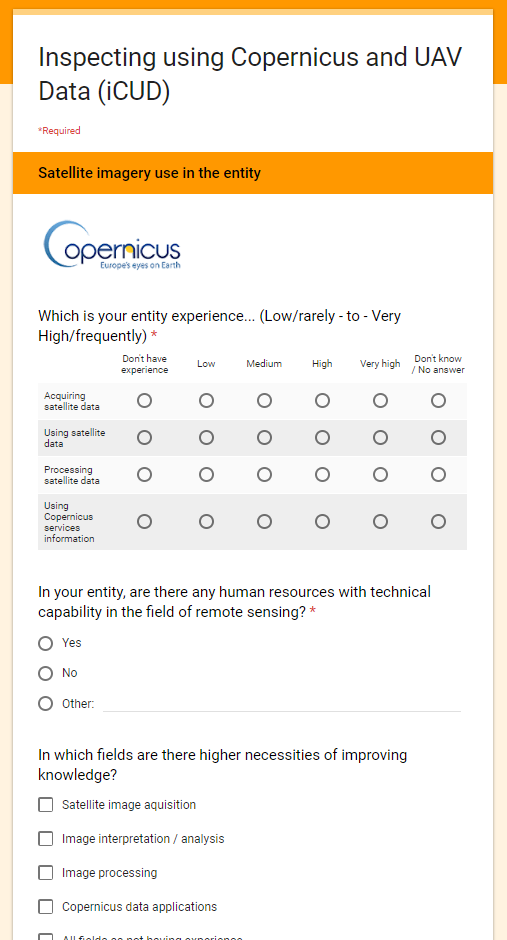 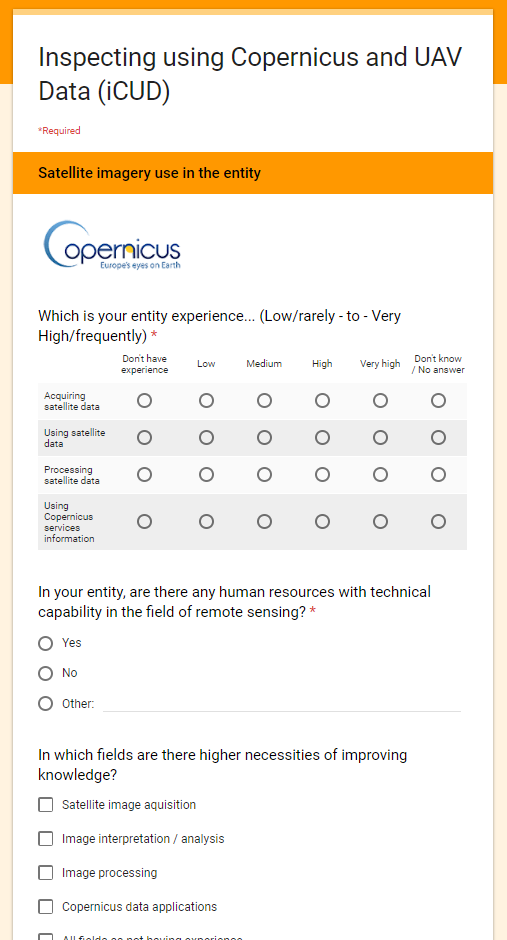 RESULTS
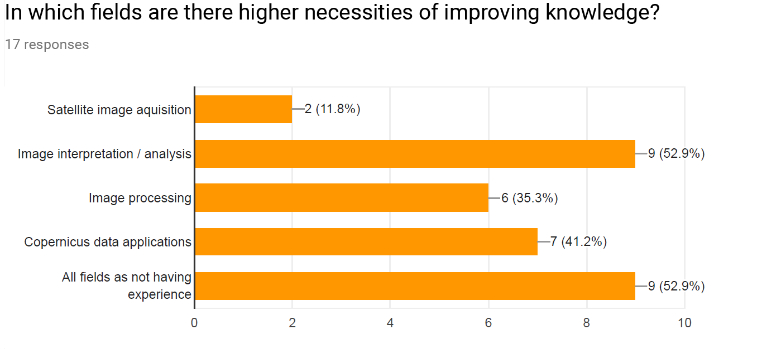 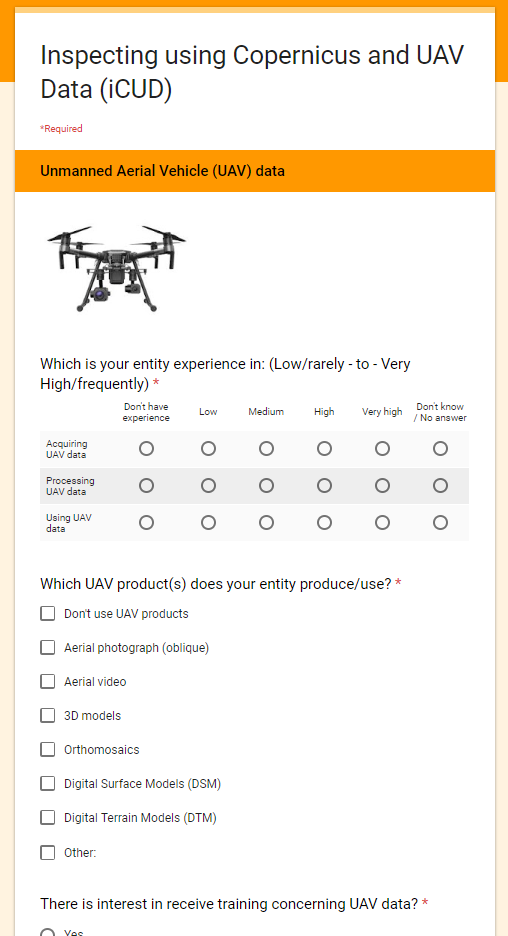 RESULTS
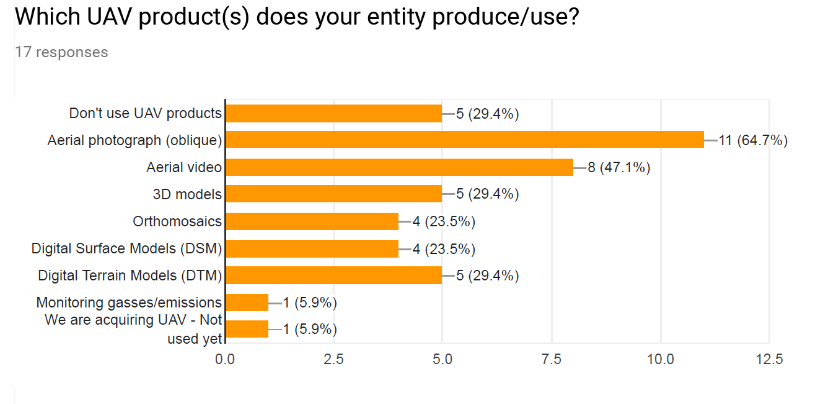 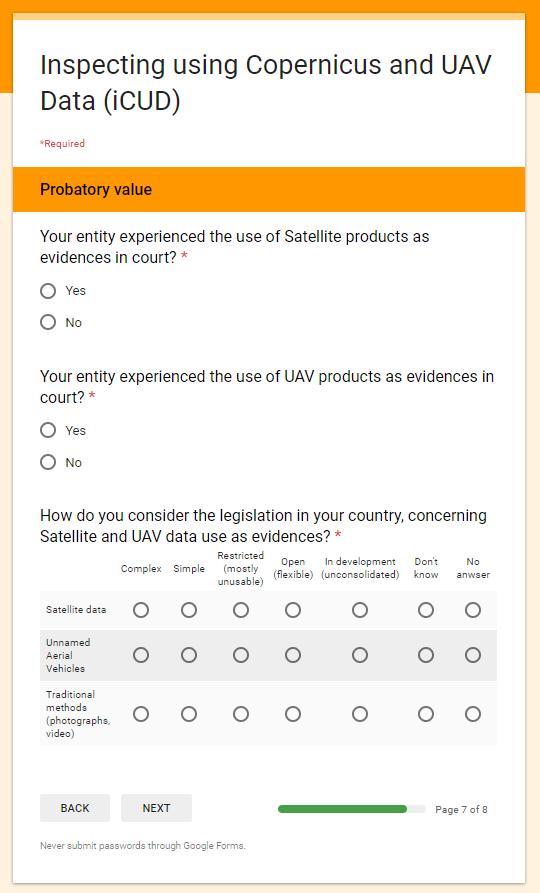 RESULTS
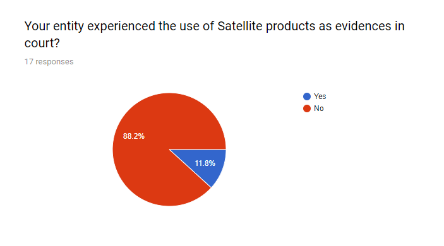 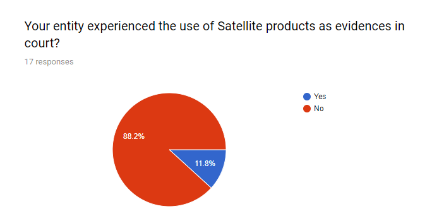 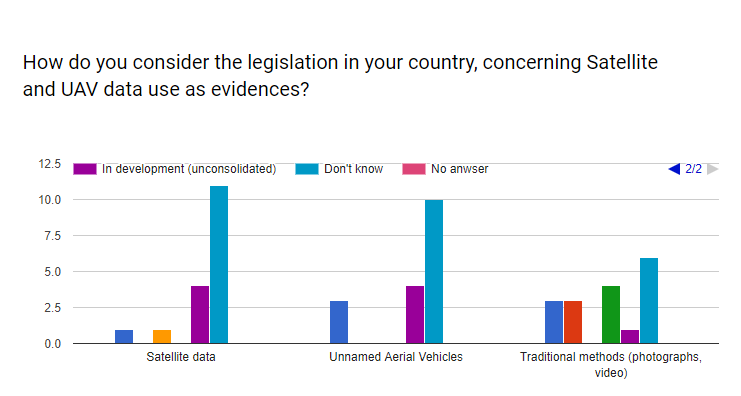 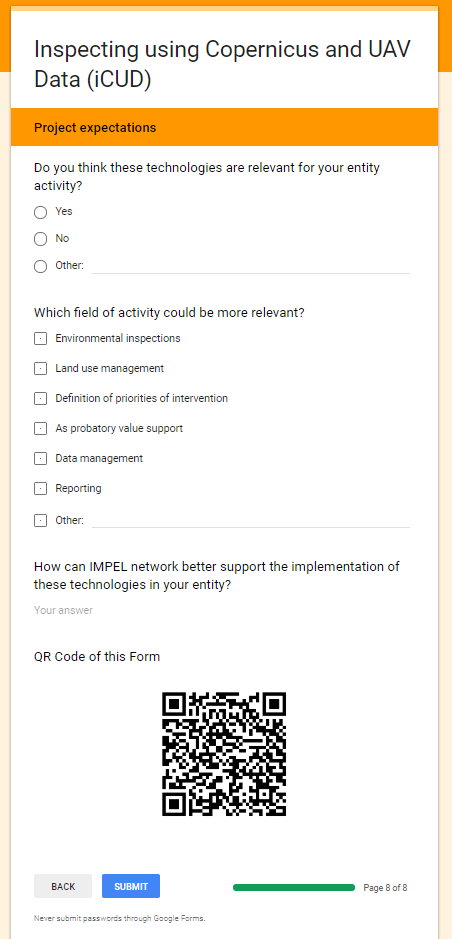 RESULTS
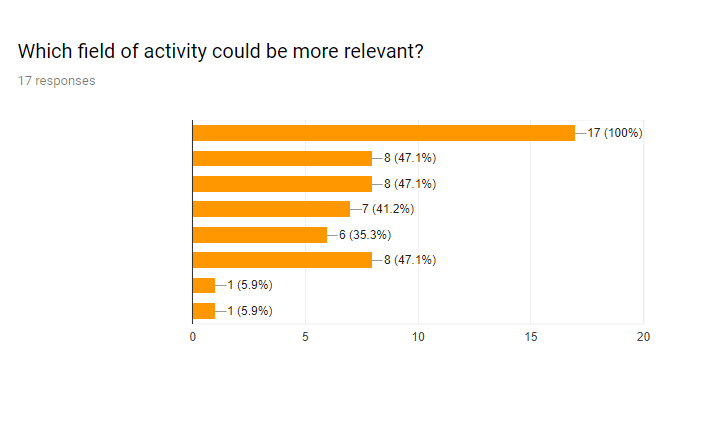 Environmental Inspections
Land use management
Definition of priorities
As probatory value support
Data management
Reporting
Other
Other
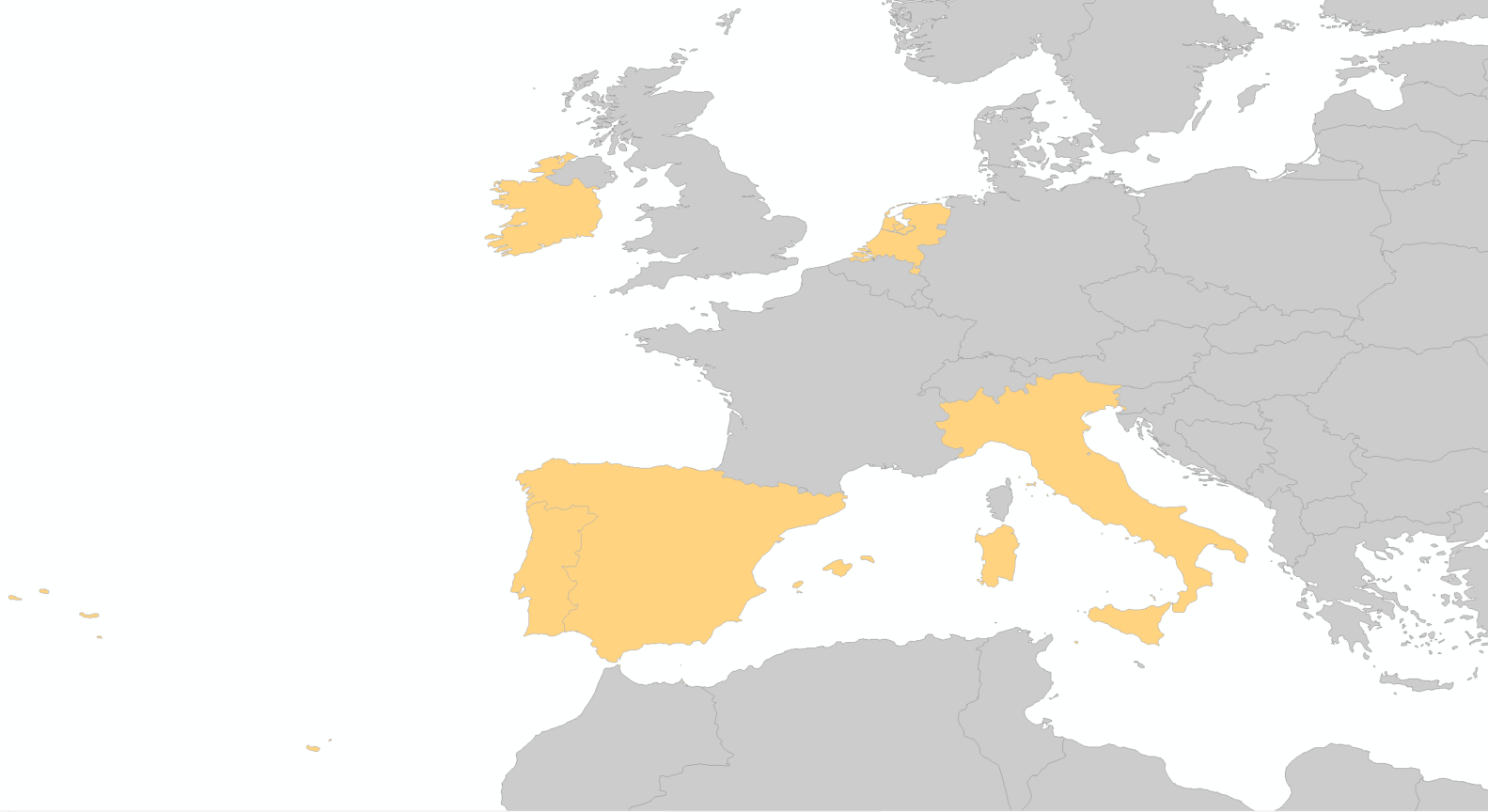 PROJECT TEAM
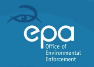 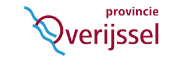 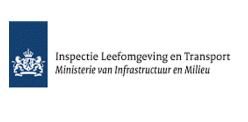 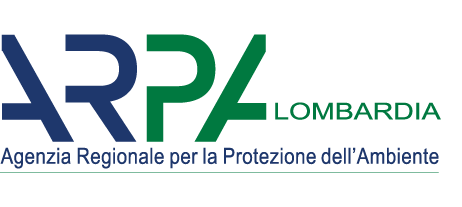 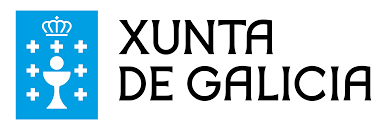 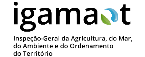 PROJECT TIMELINE
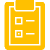 QUESTIONNAIRE
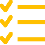 EVENT PREPARATION
FINAL REPORT
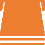 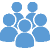 KICK OFF MEETING
- Presentation and analysis of the results of the survey; 
- Presentations from the project team; 
- Discussing main techniques and methodologies used in the scope of remote sensing and UAV; 
- Planning next activities (Workshop);
WORKSHOP
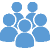 JUNE - SEPTEMBER
DECEMBER
JANUARY - APRIL
MAY
OCTOBER
NOVEMBER
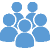 FINAL MEETING
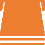 REPORTING
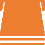 REPORTING
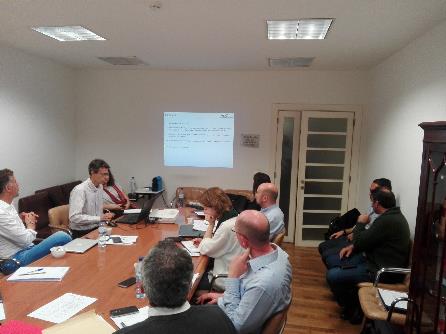 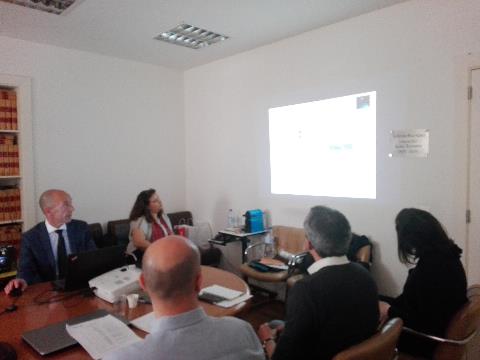 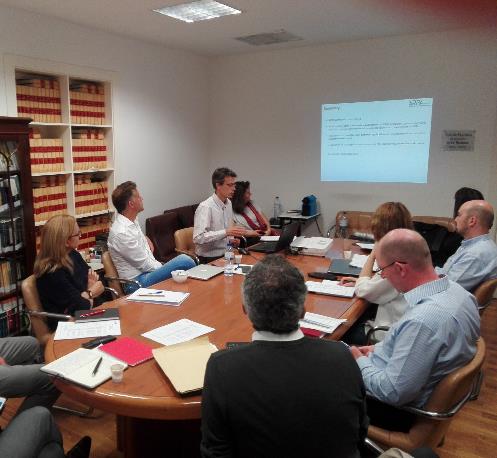 UKEOF-ShARE Drones Workshop
Glyndwr University, Jan 29th-30th
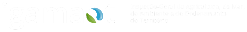 PROJECT TIMELINE
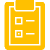 QUESTIONNAIRE
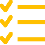 EVENT PREPARATION
FINAL REPORT
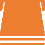 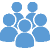 KICK OFF MEETING
WORKSHOP
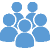 17th
- Training session on satellite data acquisition and processing;


18th
- Presentation and demonstration of methodologies developed by team members;
JUNE - SEPTEMBER
DECEMBER
JANUARY - APRIL
MAY
OCTOBER
NOVEMBER
17th-18th


Lisbon
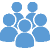 FINAL MEETING
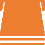 REPORTING
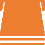 REPORTING
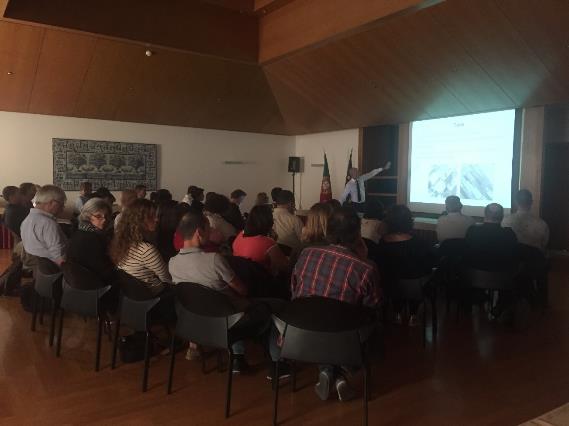 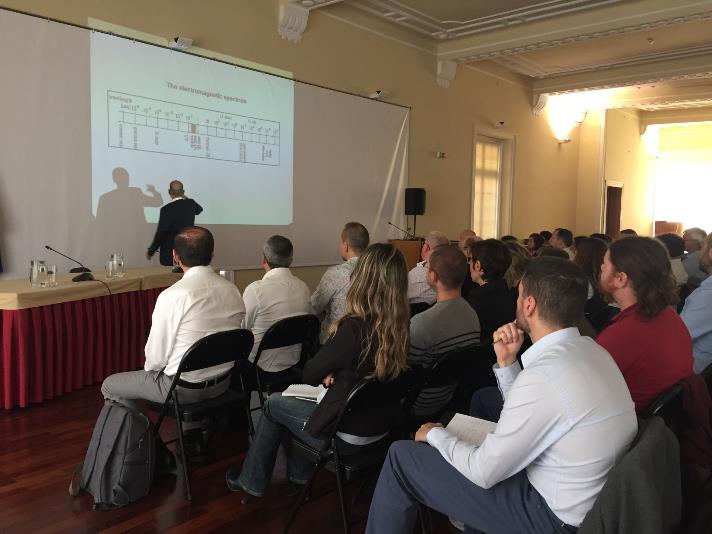 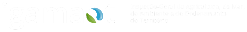 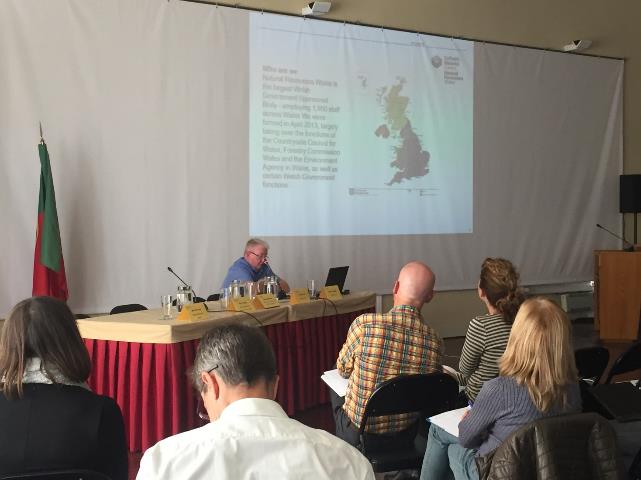 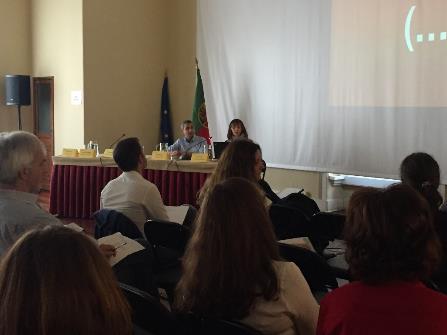 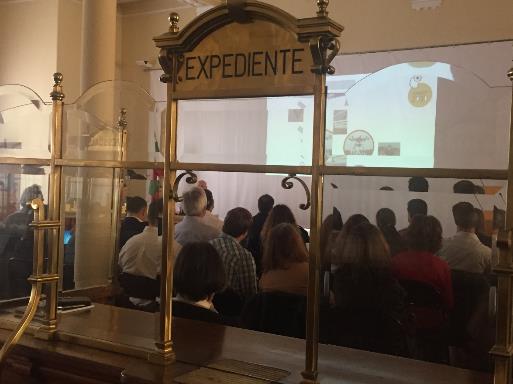 UKEOF-ShARE Drones Workshop
Glyndwr University, Jan 29th-30th
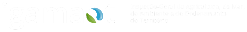 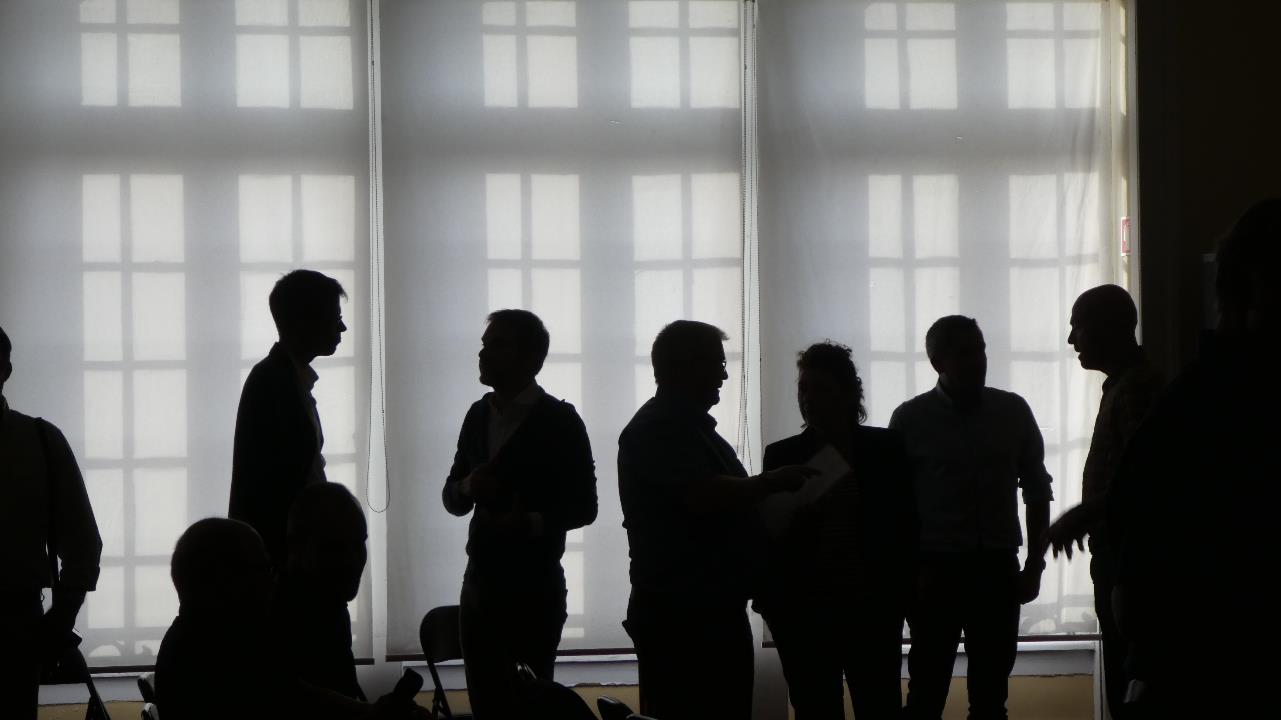 The (possible) answer(s)

Are Copernicus Services used as a tool in environmental inspections? How?
Yes, 
Pre-analisis and planning of inspections
Monitor and detect land use changes

Are UAV (“Drones”) used as a tool in environmental inspections? How?
Yes,
Monitor and detect land use changes
Monitor waste areas/volumes on sites
Waste water discharges (thermic data)

Computation is still limited when it comes to dealing with large volumes of data with the additional problem of storage

Is the data collected through these two technologies used as evidence in court? Where?
Still unsure, 
Most participant countries have not yet used the collected data as evidence
Using UAV in environmental inspections
CONTENTS
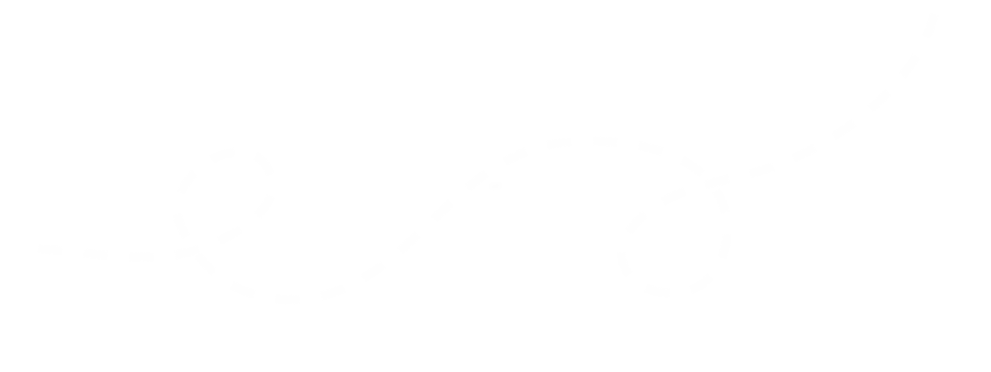 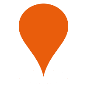 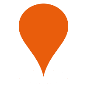 1
2
The iCUD
project
Equipments
and workflow
UKEOF-ShARE Drones Workshop
Glyndwr University, Jan 29th-30th
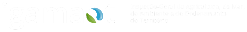 EQUIPMENTS
Matrice 210 RTK
Dji Phantom 4 Pro+
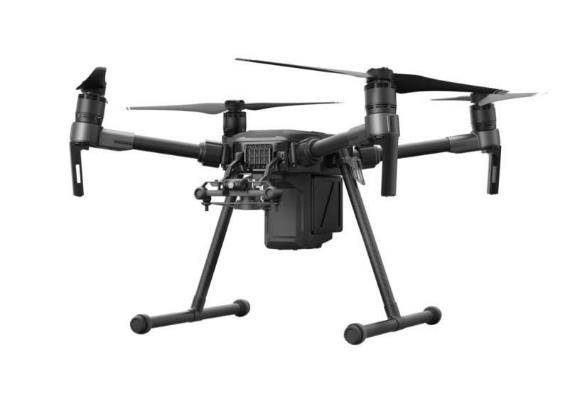 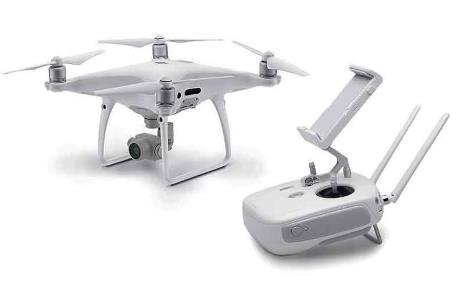 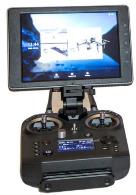 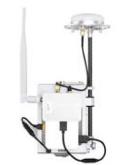 UKEOF-ShARE Drones Workshop
Glyndwr University, Jan 29th-30th
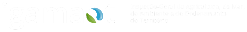 EQUIPMENTS
Zenmuse XT2
Zenmuse X5S
Zenmuse Z30
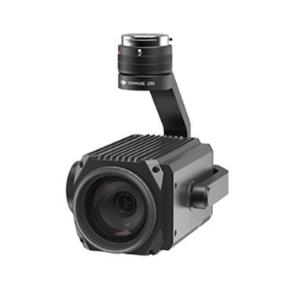 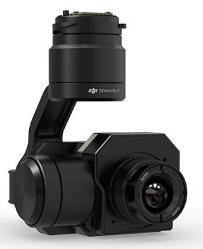 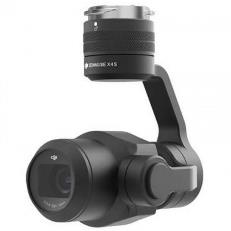 UKEOF-ShARE Drones Workshop
Glyndwr University, Jan 29th-30th
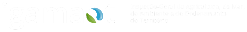 WORKFLOW
Inspection
Scheduled
Unscheduled
Area recognition / Flight constraints (Civil/Military)
Urgent Flight Authorization
Normal Flight Authorization
UAV Preparation: firmware, calibration, batteries, SD card, flight plan…
Field recognition: weather; interferences; other constraints
Flight plan (data acquisition / requirements: Image; video…)
Automatic / manual
Post processing products required: 3D; Orthomosaic; NDVI…
Processing
Product
UKEOF-ShARE Drones Workshop
Glyndwr University, Jan 29th-30th
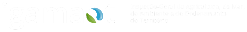 Technical document
WORKFLOW
Inspection
Scheduled
Unscheduled
Area recognition / Flight constraints (Civil/Military)
Urgent Flight Authorization
Normal Flight Authorization
UAV Preparation: firmware, calibration, batteries, SD card, flight plan…
Field recognition: weather; interferences; other constraints
Flight plan (data acquisition / requirements: Image; video…)
Automatic / manual
Post processing products required: 3D; Orthomosaic; NDVI…
Processing
Product
UKEOF-ShARE Drones Workshop
Glyndwr University, Jan 29th-30th
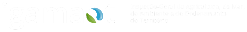 Technical document
WORKFLOW
Inspection
Scheduled
Unscheduled
Area recognition / Flight constraints (Civil/Military)
Urgent Flight Authorization
Normal Flight Authorization
UAV Preparation: firmware, calibration, batteries, SD card, flight plan…
Field recognition: weather; interferences; other constraints
Flight plan (data acquisition / requirements: Image; video…)
Automatic / manual
Post processing products required: 3D; Orthomosaic; NDVI…
Processing
Product
UKEOF-ShARE Drones Workshop
Glyndwr University, Jan 29th-30th
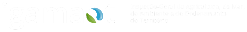 Technical document
WORKFLOW
Inspection
Scheduled
Unscheduled
Area recognition / Flight constraints (Civil/Military)
Urgent Flight Authorization
Normal Flight Authorization
UAV Preparation: firmware, calibration, batteries, SD card, flight plan…
Field recognition: weather; interferences; other constraints
Flight plan (data acquisition / requirements: Image; video…)
Automatic / manual
Post processing products required: 3D; Orthomosaic; NDVI…
Processing
Product
UKEOF-ShARE Drones Workshop
Glyndwr University, Jan 29th-30th
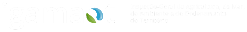 Technical document
WORKFLOW
Inspection
Scheduled
Unscheduled
Area recognition / Flight constraints (Civil/Military)
Urgent Flight Authorization
Normal Flight Authorization
UAV Preparation: firmware, calibration, batteries, SD card, flight plan…
Field recognition: weather; interferences; other constraints
Flight plan (data acquisition / requirements: Image; video…)
Automatic / manual
Post processing products required: 3D; Orthomosaic; NDVI…
Processing
Product
UKEOF-ShARE Drones Workshop
Glyndwr University, Jan 29th-30th
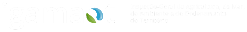 Technical document
FLIGHT PROCEDURES
Check location through geographic coordinates and collect data about the flight:
Date;
Time;
Area to be covered;
Flight altitude;
Type of data to be collected:
Photo;
Video;
Thermic data;
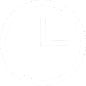 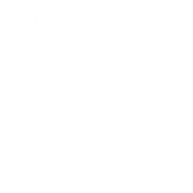 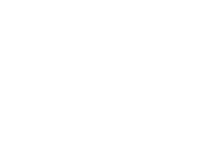 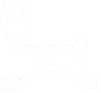 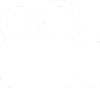 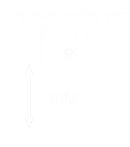 UKEOF-ShARE Drones Workshop
Glyndwr University, Jan 29th-30th
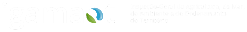 FLIGHT PROCEDURES
Check flight constraints at Portugal Civil Aviation Authority
KMZ file (Google Earth) with no-fly zones
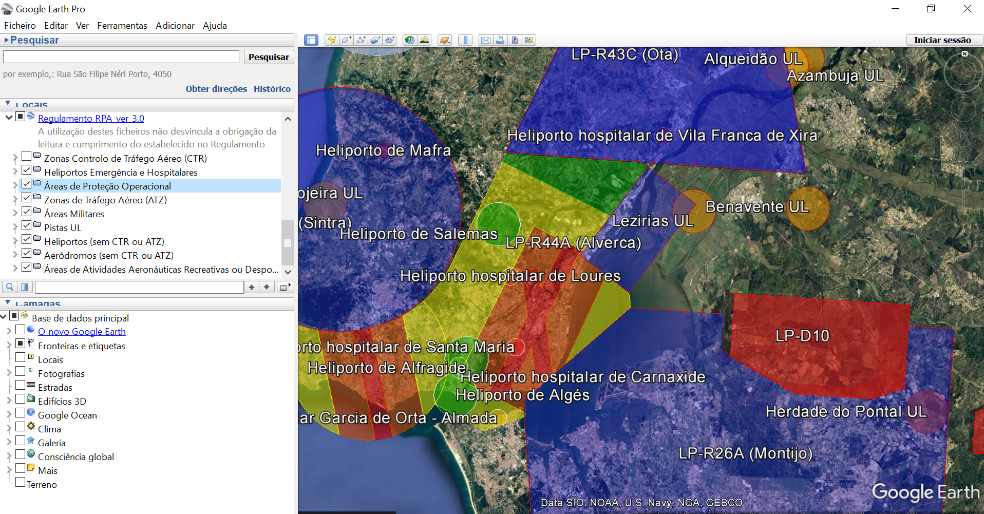 FLIGHT PROCEDURES
Check flight constraints at Portugal Civil Aviation Authority
Mobile App (available for IOS and Android)
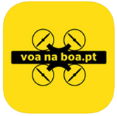 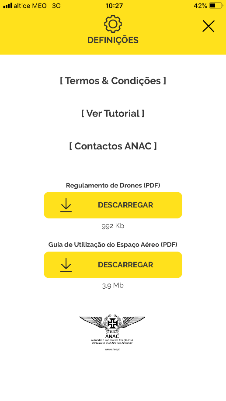 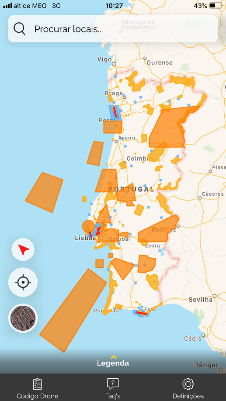 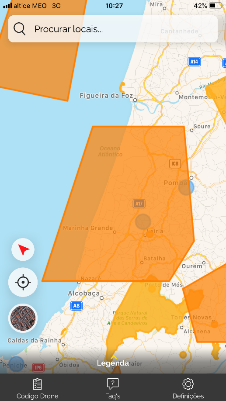 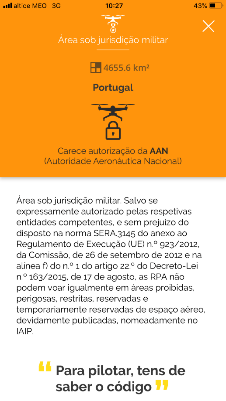 UKEOF-ShARE Drones Workshop
Glyndwr University, Jan 29th-30th
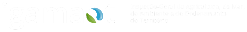 WORKFLOW
Inspection
Scheduled
Unscheduled
Area recognition / Flight constraints (Civil/Military)
Urgent Flight Authorization
Normal Flight Authorization
UAV Preparation: firmware, calibration, batteries, SD card, flight plan…
Field recognition: weather; interferences; other constraints
Flight plan (data acquisition / requirements: Image; video…)
Automatic / manual
Post processing products required: 3D; Orthomosaic; NDVI…
Processing
Product
UKEOF-ShARE Drones Workshop
Glyndwr University, Jan 29th-30th
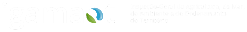 Technical document
WORKFLOW
Inspection
Scheduled
Unscheduled
Area recognition / Flight constraints (Civil/Military)
Urgent Flight Authorization
Normal Flight Authorization
UAV Preparation: firmware, calibration, batteries, SD card, flight plan…
Field recognition: weather; interferences; other constraints
Flight plan (data acquisition / requirements: Image; video…)
Automatic / manual
Post processing products required: 3D; Orthomosaic; NDVI…
Processing
Product
UKEOF-ShARE Drones Workshop
Glyndwr University, Jan 29th-30th
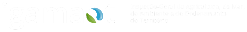 Technical document
FLIGHT PROCEDURES
Request flight authorizations:
Nacional Aviation Authority (AAN): whenever you need to collect images;
Portugal Civil Aviation Authority (ANAC): depending on flight restrictions;
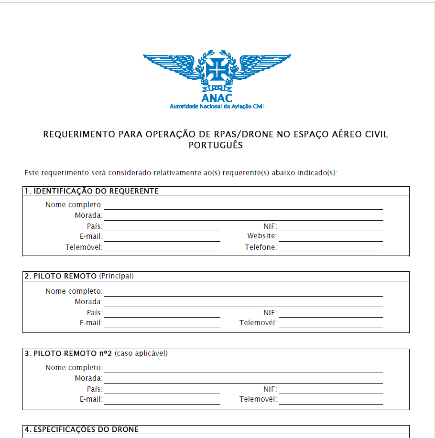 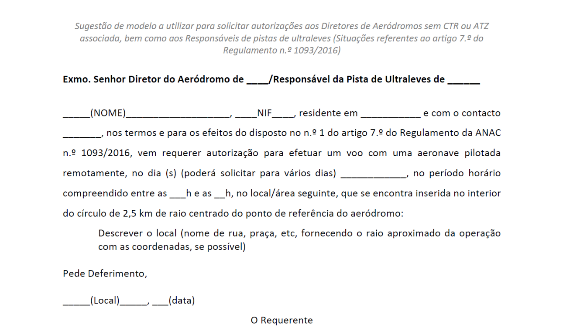 UKEOF-ShARE Drones Workshop
Glyndwr University, Jan 29th-30th
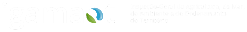 WORKFLOW
Inspection
Scheduled
Unscheduled
Area recognition / Flight constraints (Civil/Military)
Urgent Flight Authorization
Normal Flight Authorization
UAV Preparation: firmware, calibration, batteries, SD card, flight plan…
Field recognition: weather; interferences; other constraints
Automatic / manual
Flight plan (data acquisition / requirements: Image; video…)
Post processing products required: 3D; Orthomosaic; NDVI…
Processing
Product
UKEOF-ShARE Drones Workshop
Glyndwr University, Jan 29th-30th
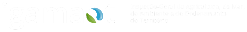 Technical document
WORKFLOW
Inspection
Scheduled
Unscheduled
Area recognition / Flight constraints (Civil/Military)
Urgent Flight Authorization
Normal Flight Authorization
UAV Preparation: firmware, calibration, batteries, SD card, flight plan…
Field recognition: weather; interferences; other constraints
Flight plan (data acquisition / requirements: Image; video…)
Automatic / manual
Post processing products required: 3D; Orthomosaic; NDVI…
Processing
Product
UKEOF-ShARE Drones Workshop
Glyndwr University, Jan 29th-30th
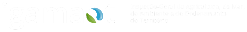 Technical document
WORKFLOW
Inspection
Scheduled
Unscheduled
Area recognition / Flight constraints (Civil/Military)
Urgent Flight Authorization
Normal Flight Authorization
UAV Preparation: firmware, calibration, batteries, SD card, flight plan…
Field recognition: weather; interferences; other constraints
Flight plan (data acquisition / requirements: Image; video…)
Automatic / manual
Post processing products required: 3D; Orthomosaic; NDVI…
Processing
Product
UKEOF-ShARE Drones Workshop
Glyndwr University, Jan 29th-30th
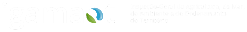 Technical document
WORKFLOW
Inspection
Scheduled
Unscheduled
Area recognition / Flight constraints (Civil/Military)
Urgent Flight Authorization
Normal Flight Authorization
UAV Preparation: firmware, calibration, batteries, SD card, flight plan…
Field recognition: weather; interferences; other constraints
Flight plan (data acquisition / requirements: Image; video…)
Automatic / manual
Post processing products required: 3D; Orthomosaic; NDVI…
Processing
Product
UKEOF-ShARE Drones Workshop
Glyndwr University, Jan 29th-30th
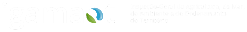 Technical document
WORKFLOW
Inspection
Scheduled
Unscheduled
Area recognition / Flight constraints (Civil/Military)
Urgent Flight Authorization
Normal Flight Authorization
UAV Preparation: firmware, calibration, batteries, SD card, flight plan…
Field recognition: weather; interferences; other constraints
Flight plan (data acquisition / requirements: Image; video…)
Automatic / manual
Post processing products required: 3D; Orthomosaic; NDVI…
Processing
Product
UKEOF-ShARE Drones Workshop
Glyndwr University, Jan 29th-30th
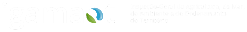 Technical document
WORKFLOW
Inspection
Scheduled
Unscheduled
Area recognition / Flight constraints (Civil/Military)
Urgent Flight Authorization
Normal Flight Authorization
UAV Preparation: firmware, calibration, batteries, SD card, flight plan…
Field recognition: weather; interferences; other constraints
Flight plan (data acquisition / requirements: Image; video…)
Automatic / manual
Post processing products required: 3D; Orthomosaic; NDVI…
Processing
Product
UKEOF-ShARE Drones Workshop
Glyndwr University, Jan 29th-30th
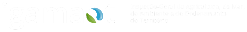 Technical document
WORKFLOW
Inspection
Scheduled
Unscheduled
Area recognition / Flight constraints (Civil/Military)
Urgent Flight Authorization
Normal Flight Authorization
UAV Preparation: firmware, calibration, batteries, SD card, flight plan…
Field recognition: weather; interferences; other constraints
Flight plan (data acquisition / requirements: Image; video…)
Automatic / manual
Post processing products required: 3D; Orthomosaic; NDVI…
Processing
Product
UKEOF-ShARE Drones Workshop
Glyndwr University, Jan 29th-30th
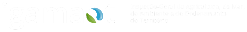 Technical document
Using UAV in environmental inspections
CONTENTS
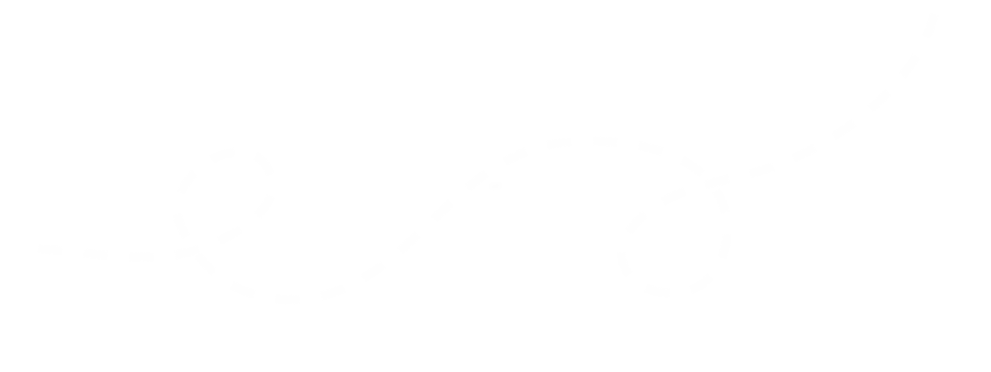 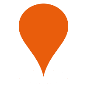 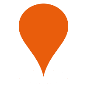 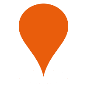 1
2
3
Products
Orthomosaics
3D models
Thermic images
The iCUD
project
Equipments 
and workflow
UKEOF-ShARE Drones Workshop
Glyndwr University, Jan 29th-30th
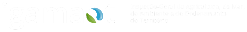 PRODUCTS
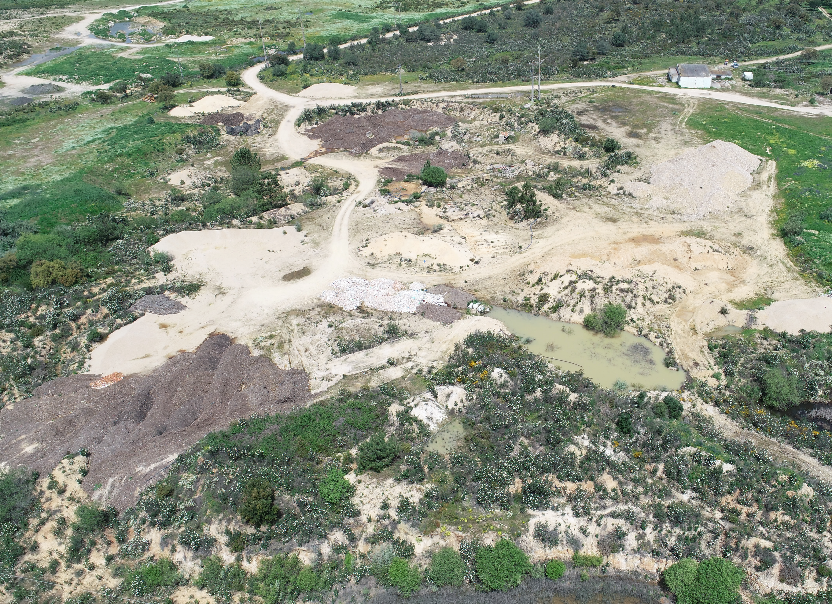 MISSION 1
Equipment: Matrice 210 RTK, Phantom 4  

Type: Landfill
Area: 180.000 m2
Date: April 2018
Photos: 933
Videos: 10

PRODUCTS
3D Model
Orthomosaic
Thermic Data
PRODUCTS
3D model
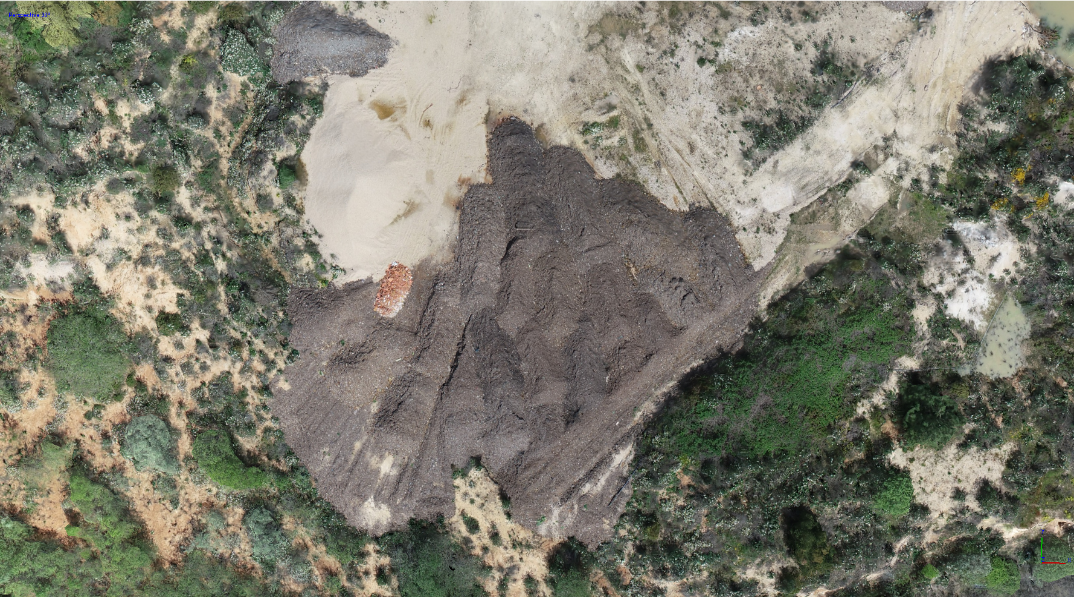 PRODUCTS
3D model
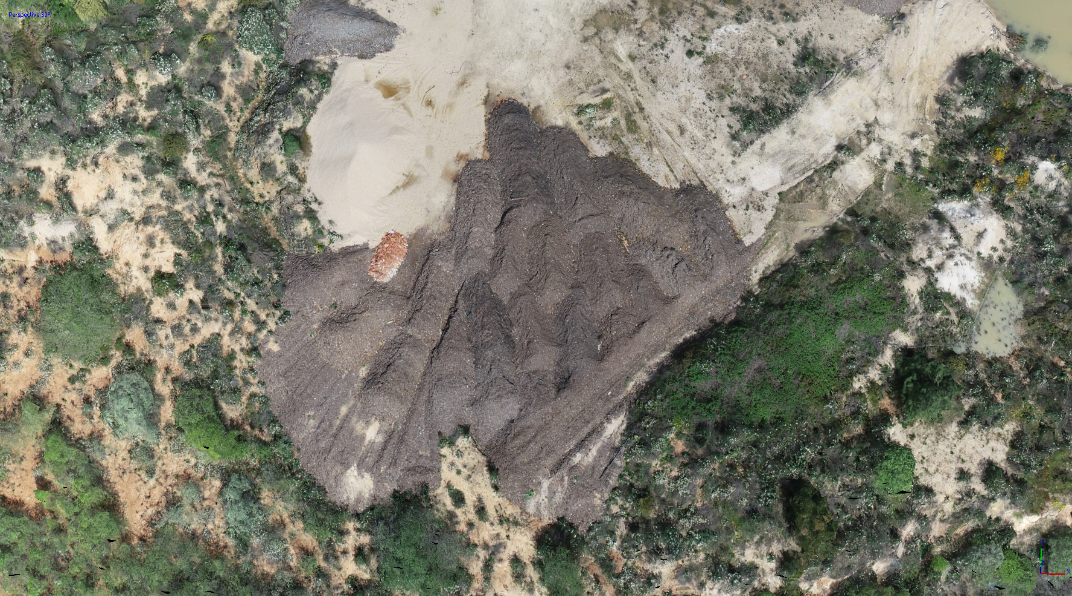 PRODUCTS
3D model
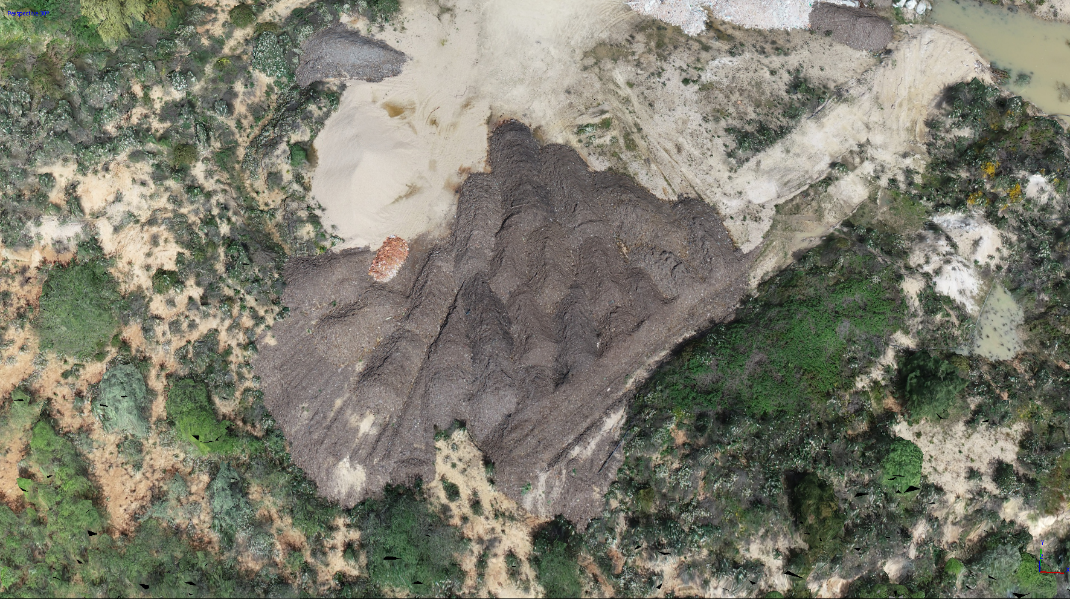 PRODUCTS
3D model
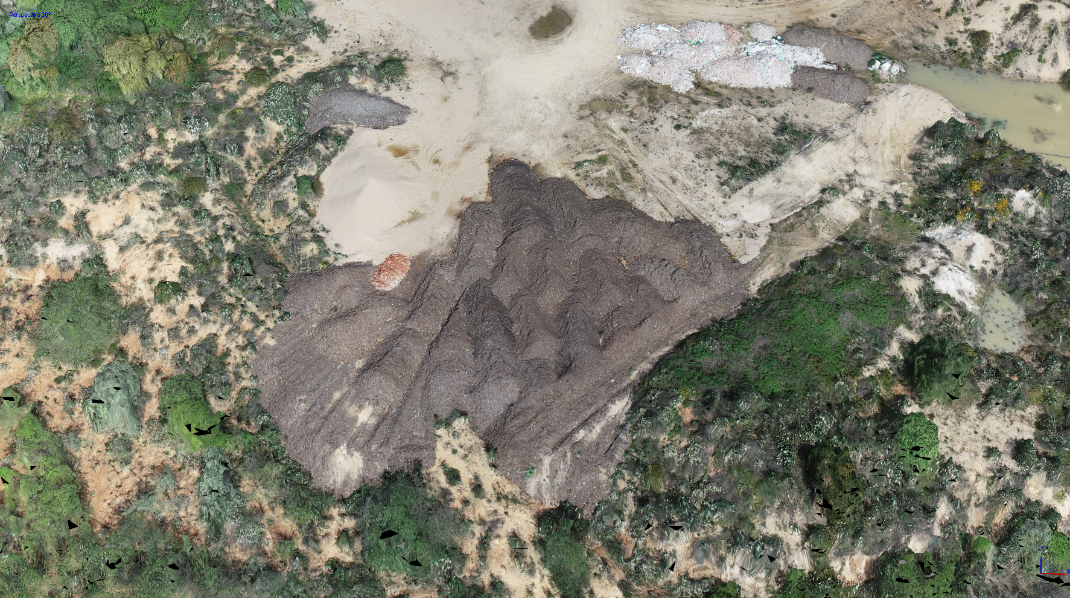 PRODUCTS
3D model
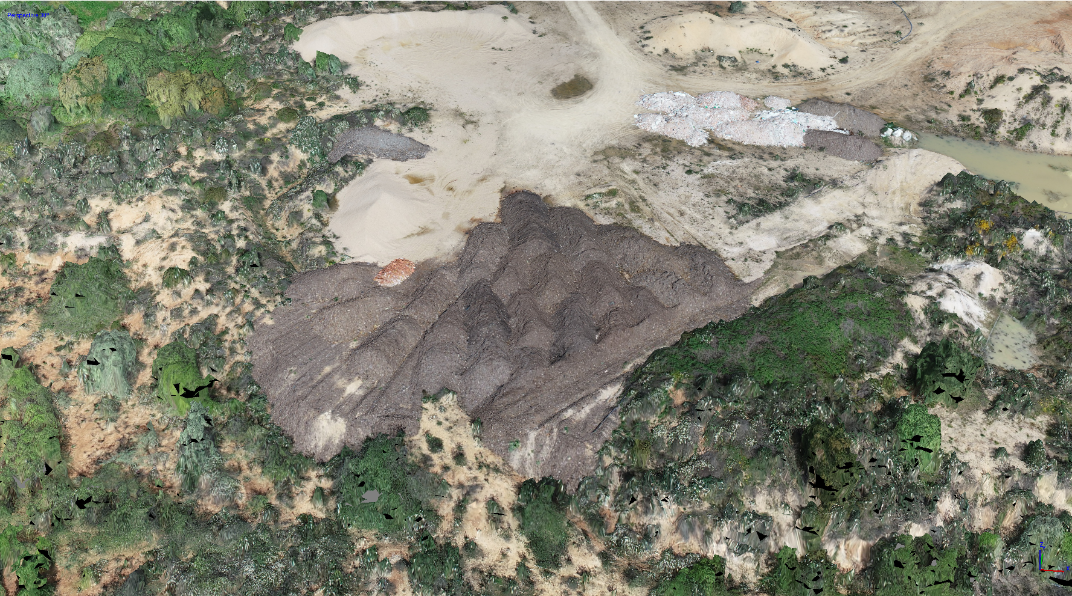 PRODUCTS
3D model
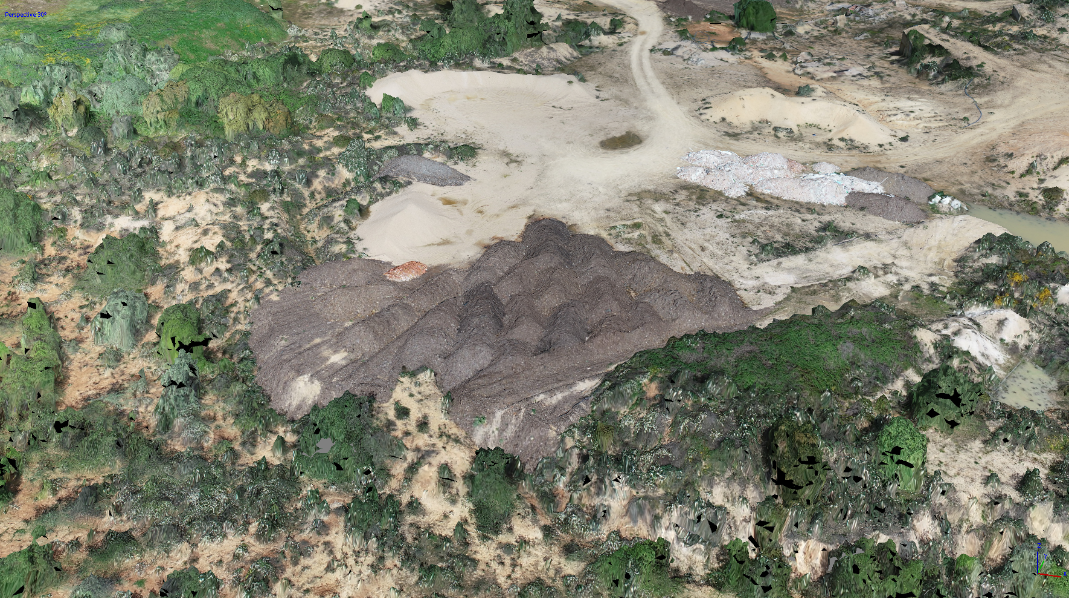 PRODUCTS
3D model
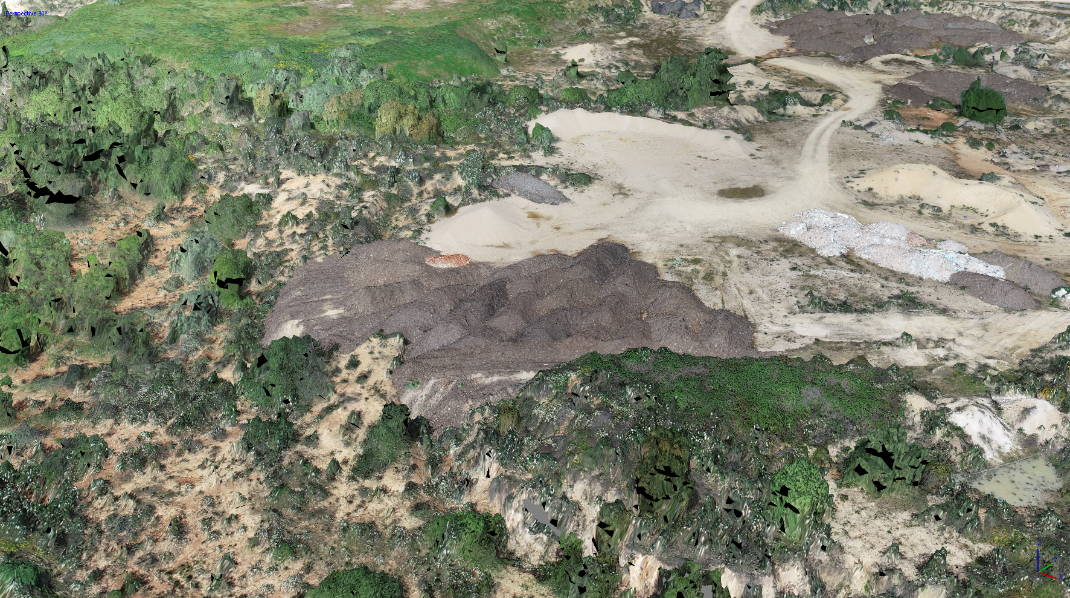 PRODUCTS
3D model
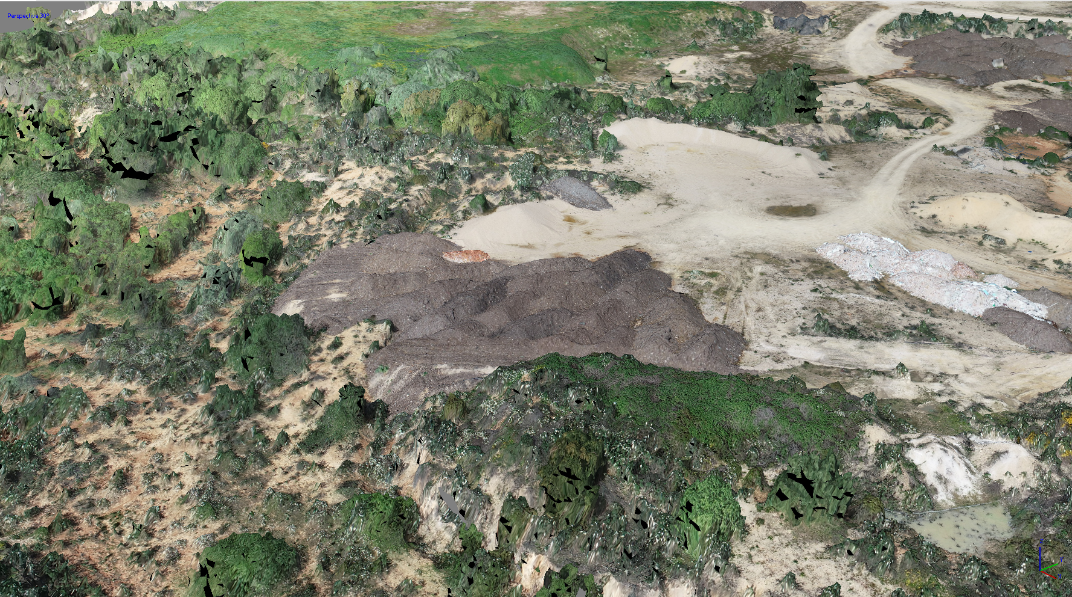 PRODUCTS
3D model
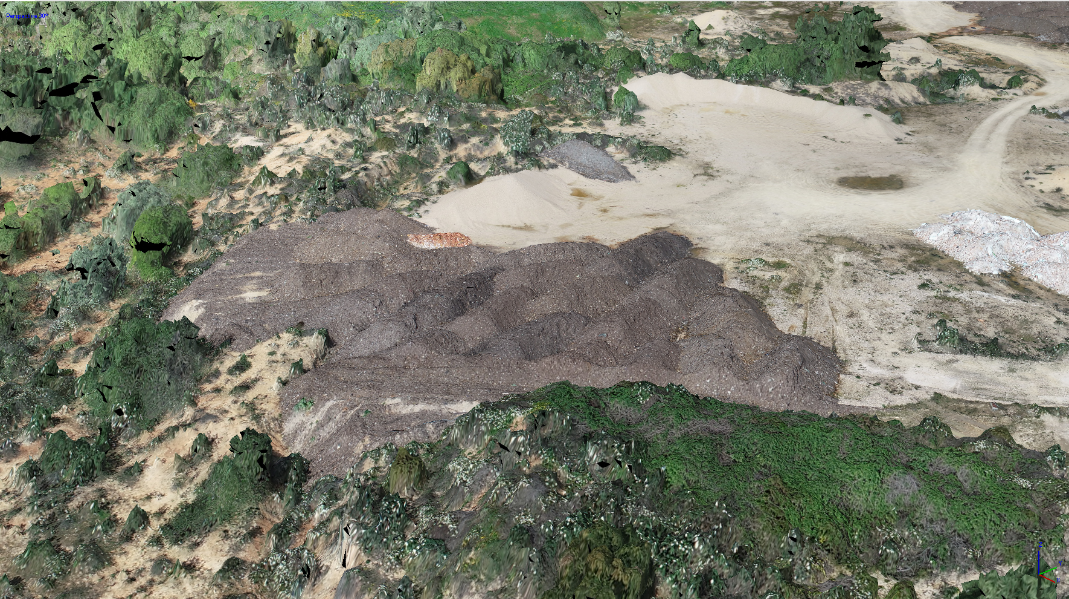 PRODUCTS
3D model
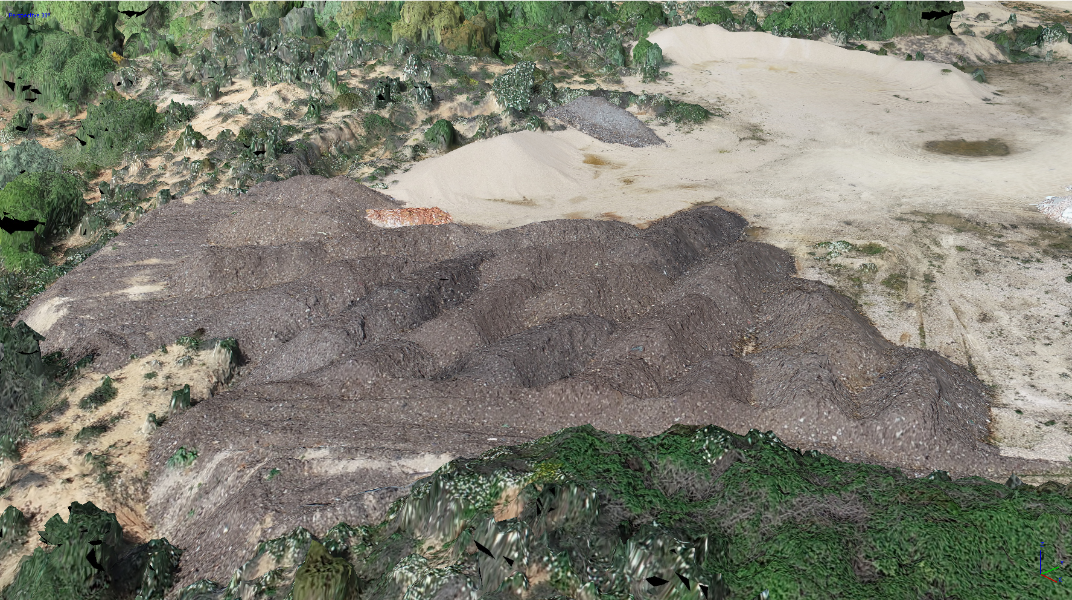 PRODUCTS
3D model
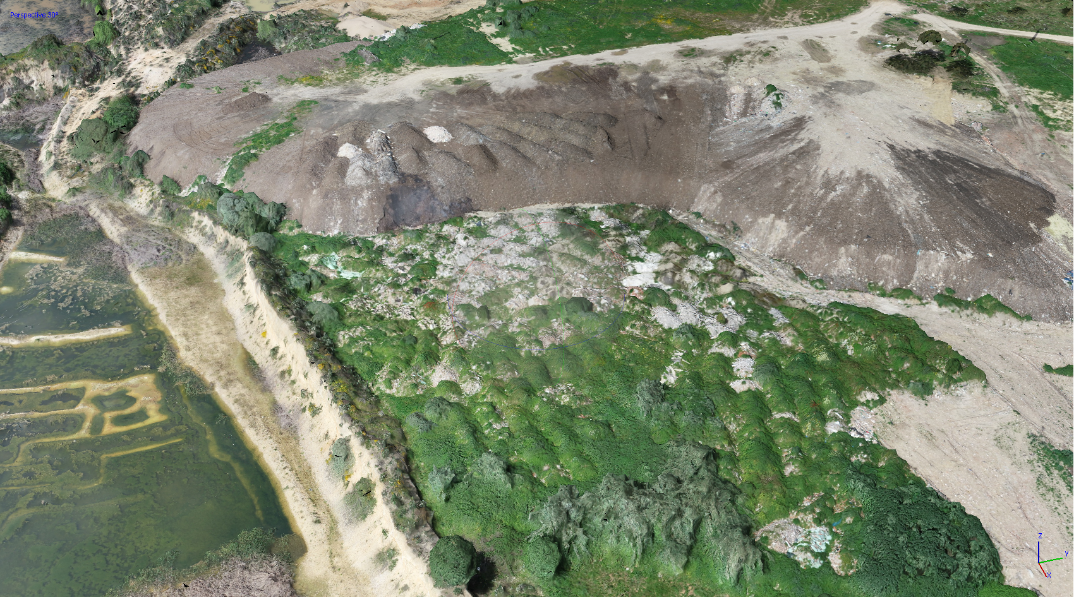 PRODUCTS
3D model
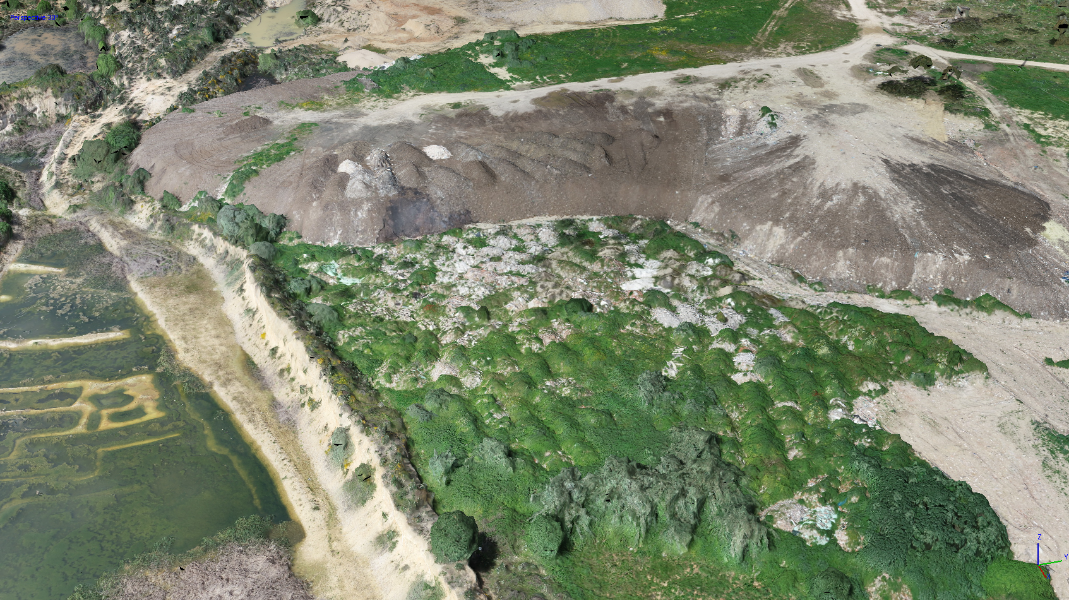 PRODUCTS
3D model
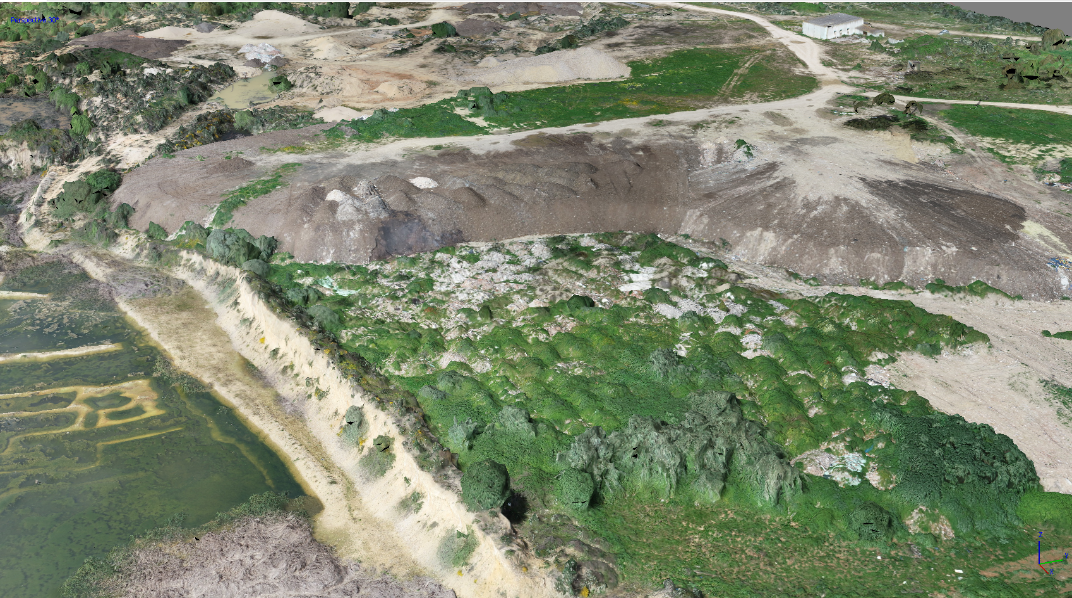 PRODUCTS
3D model
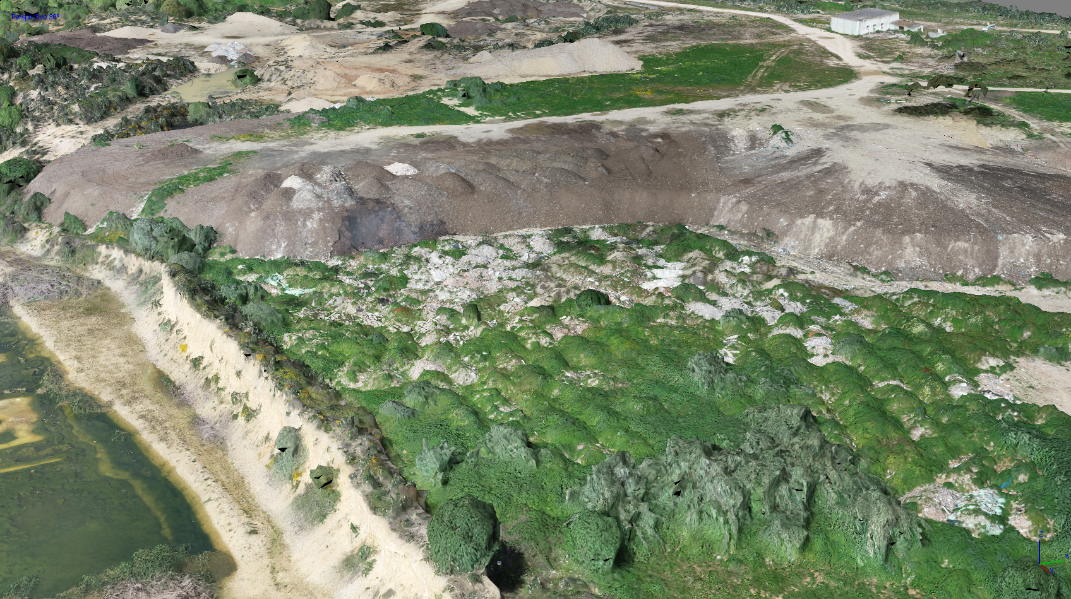 PRODUCTS
3D model
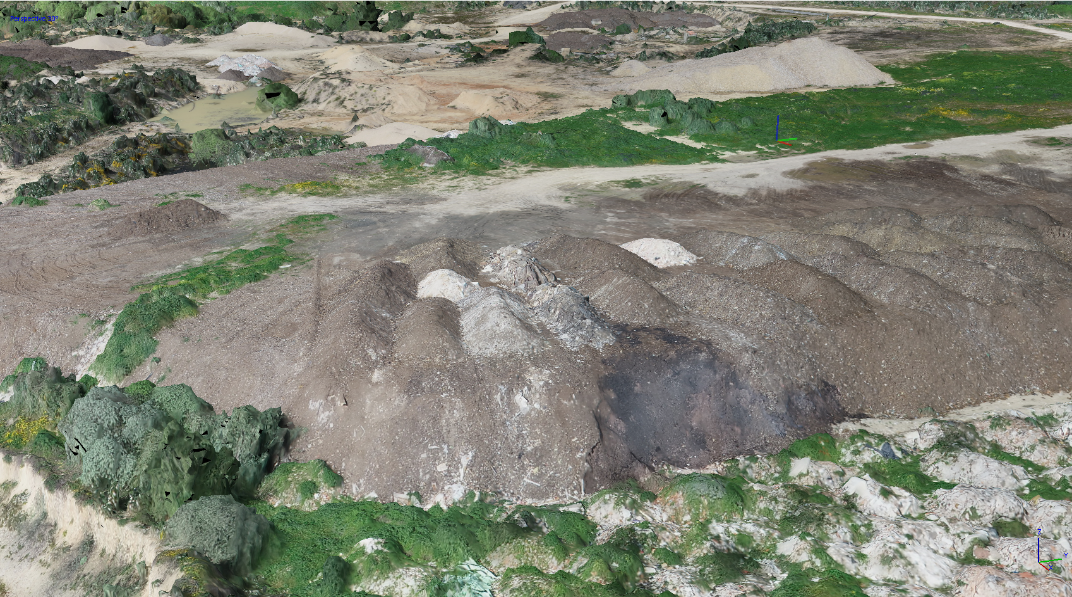 PRODUCTS
Orthomosaic
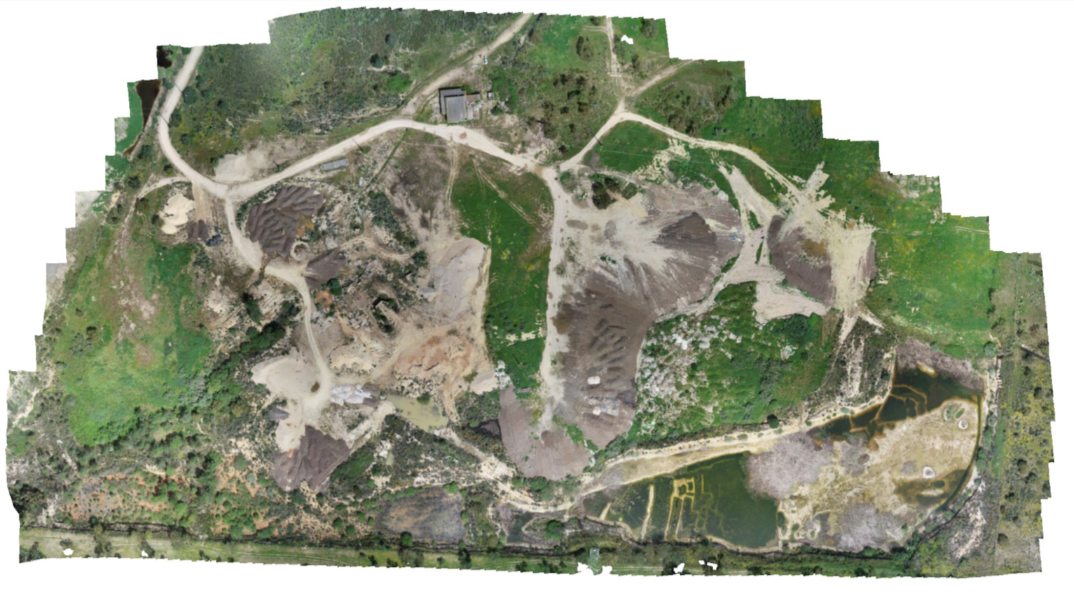 Technical Data:

Photos: 
678
Flight altitude: 81m
Precision:
2cm
PRODUCTS
Orthomosaic
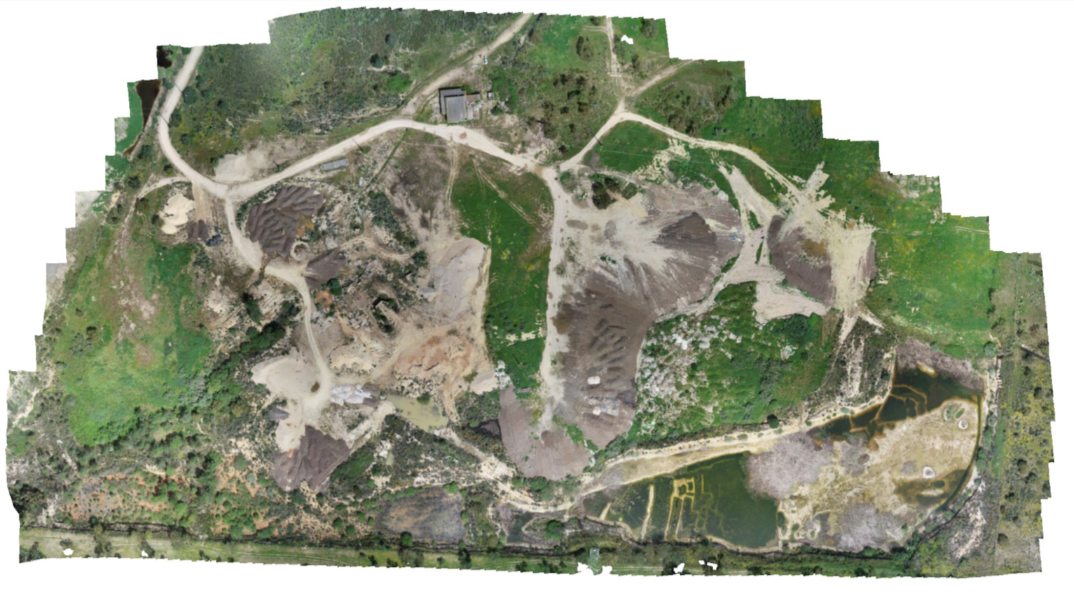 Technical Data:

Photos: 
678
Flight altitude: 81m
Precision:
2cm
PRODUCTS
Orthomosaic – calculating areas
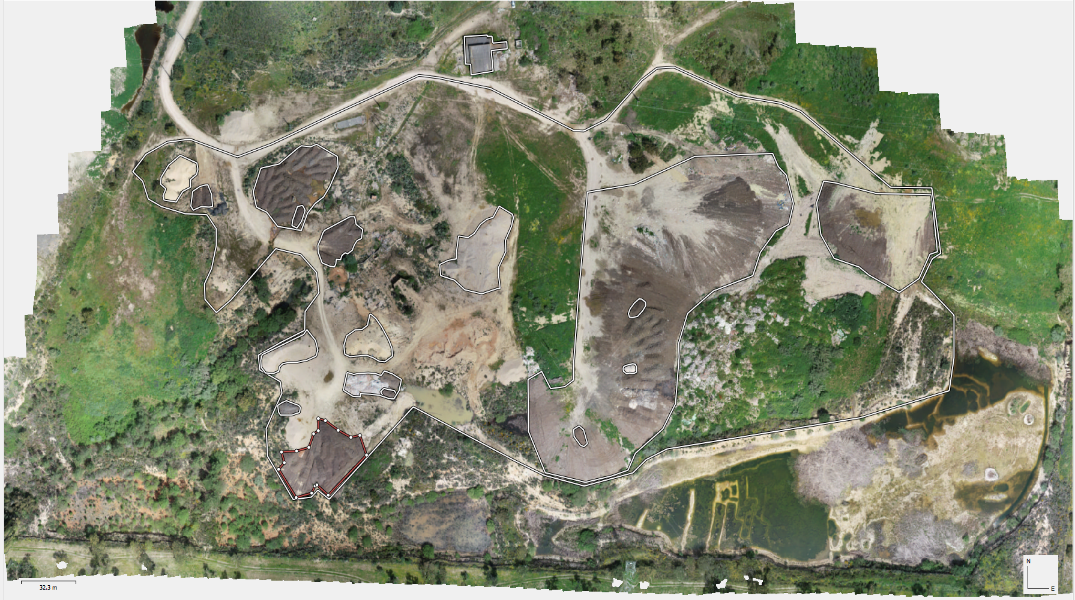 PRODUCTS
Orthomosaic – calculating areas
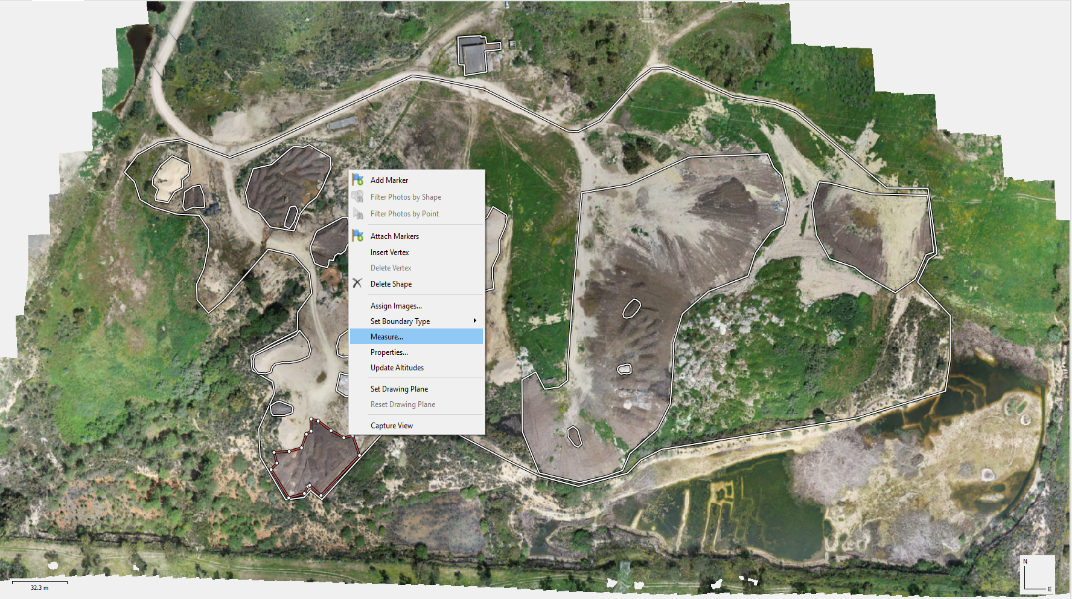 PRODUCTS
Orthomosaic – calculating areas
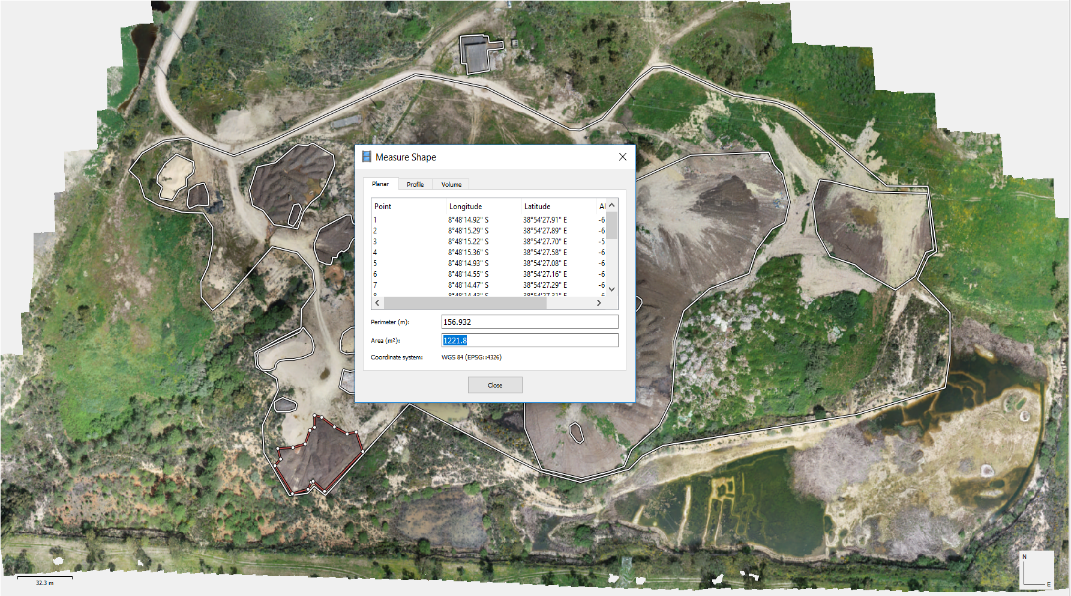 PRODUCTS
Orthomosaic – calculating volumes
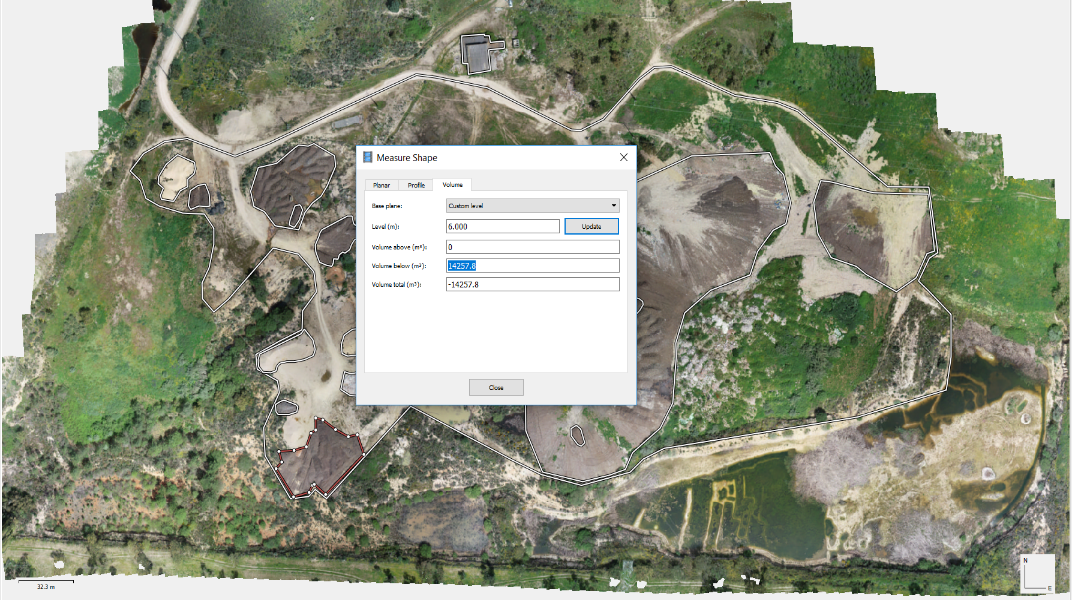 PRODUCTS
Thermic Data
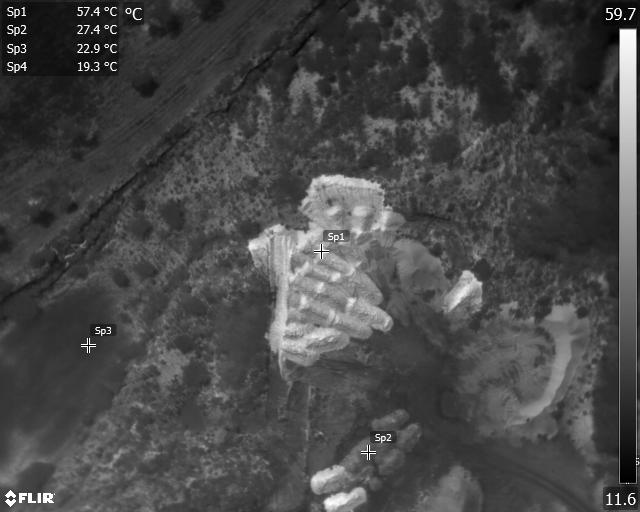 PRODUCTS
Thermic Data
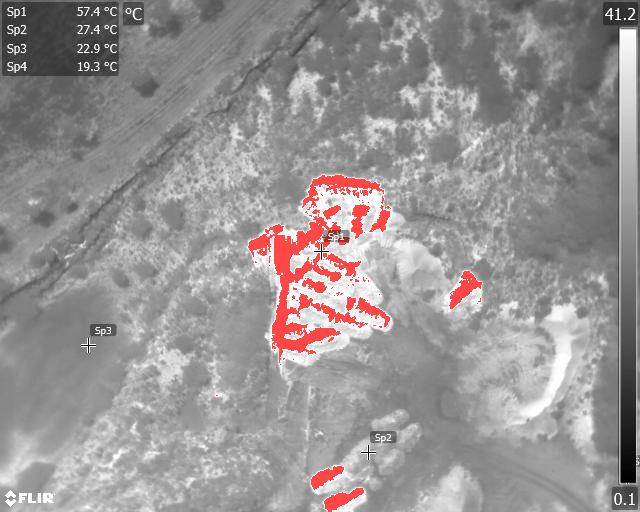 PRODUCTS
Thermic Data
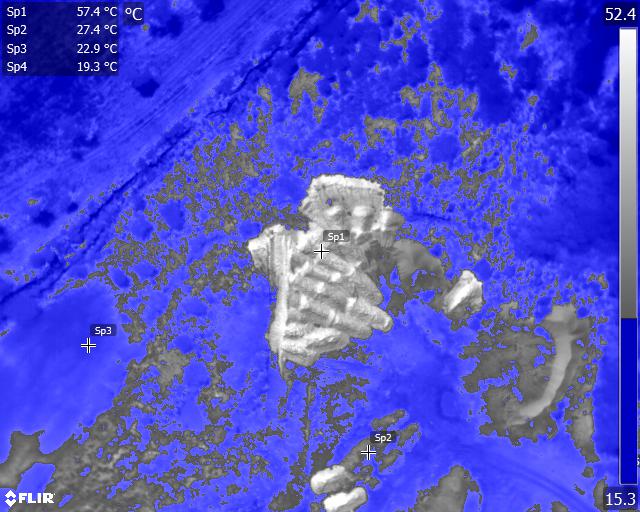 PRODUCTS
Thermic Data
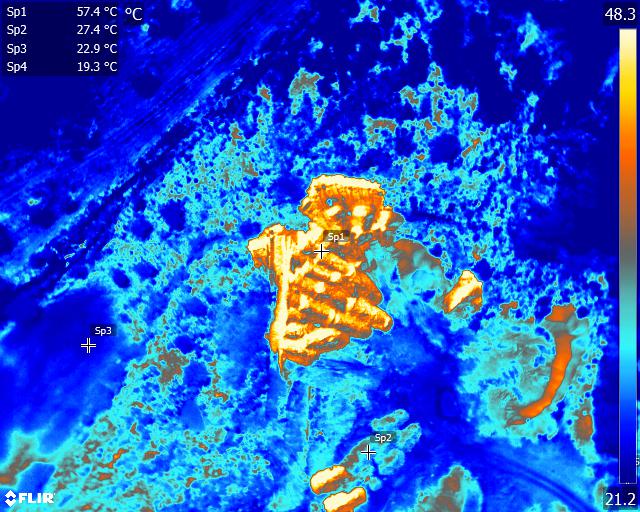 PRODUCTS
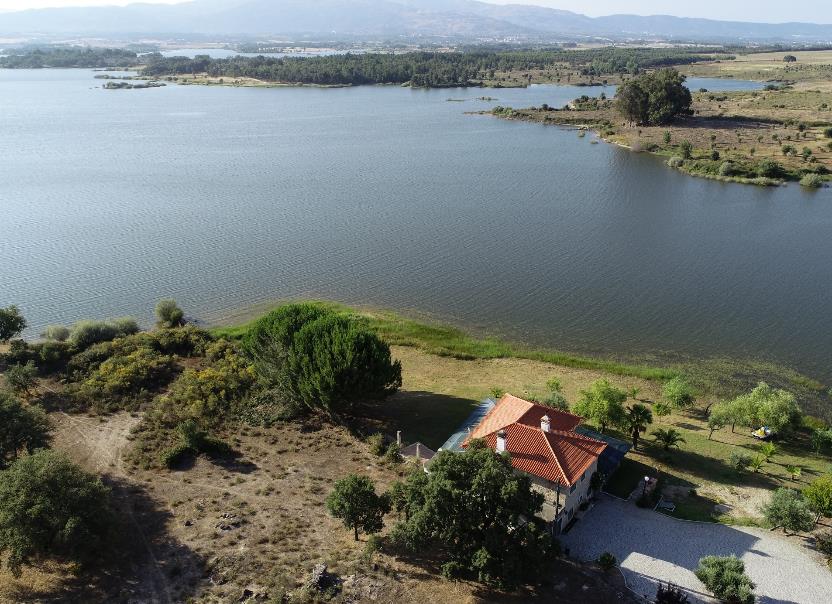 MISSION 2
Equipment: Matrice 210 RTK, Phantom 4  

Type: Reservoir
Area: 700.000 m2
Date: July 2018
Photos:
Videos:

PRODUCTS
3D Model
Orthomosaic
PRODUCTS
Orthomosaic
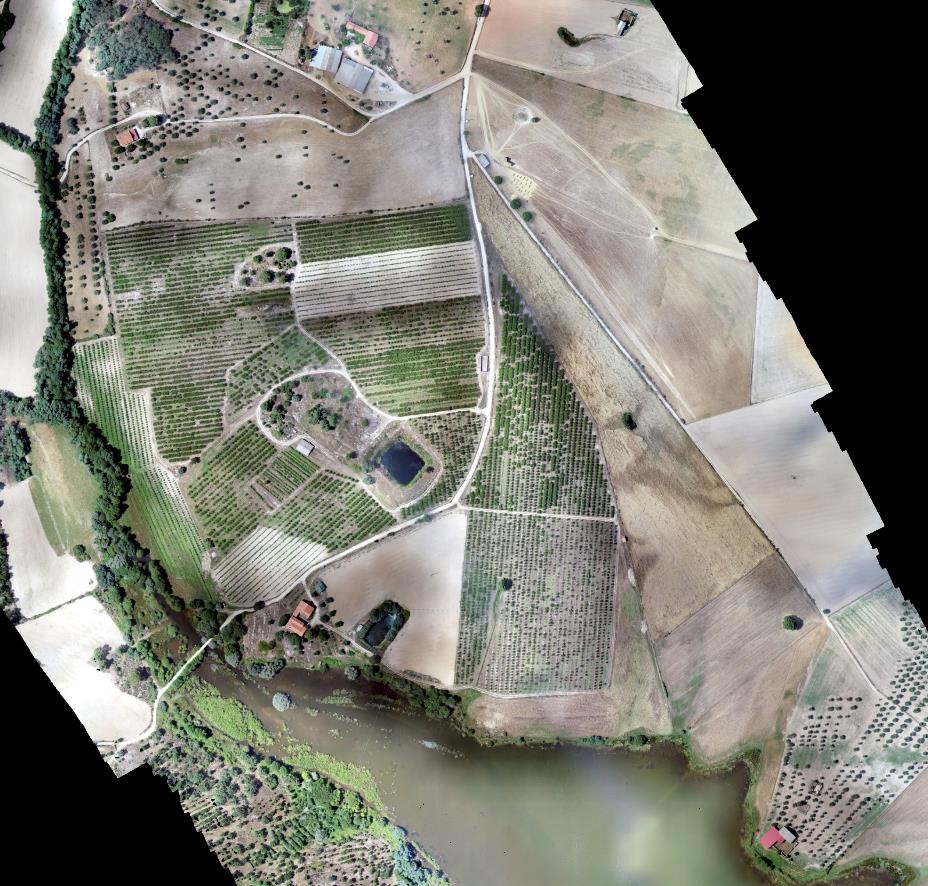 Technical Data:

Photos: 
796
Flight altitude: 85m
Precision:
2cm
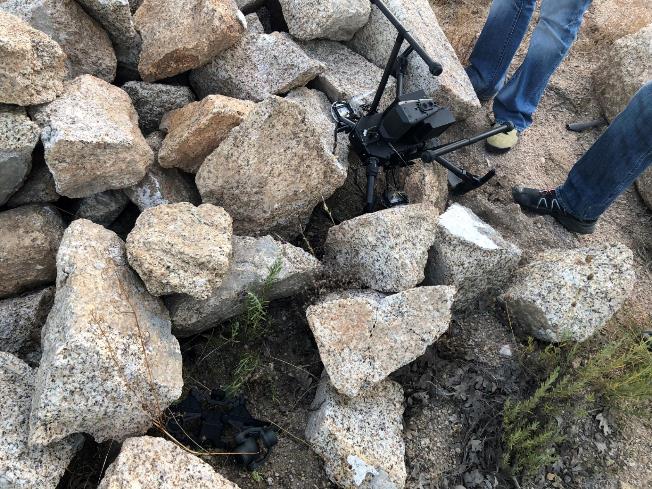 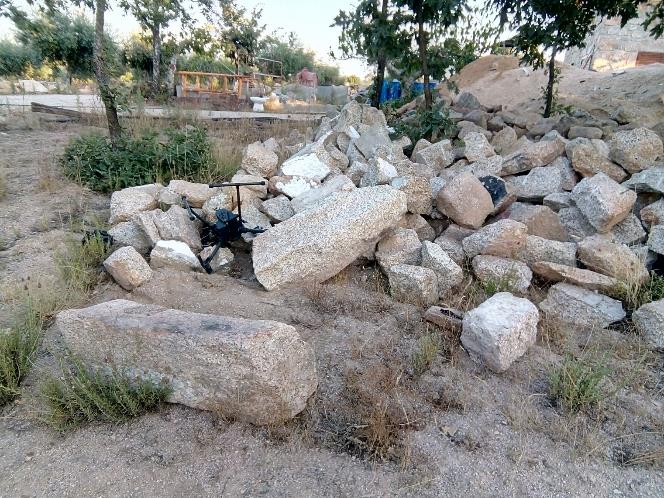 PRODUCTS
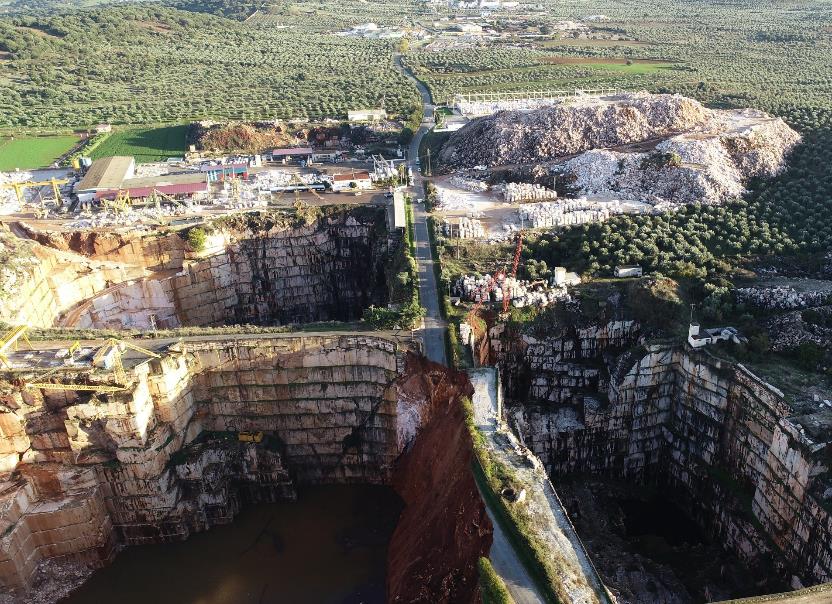 MISSION 3
Equipment: Phantom Pro 4+  

Type: Quarry
Area: 90.000 m2
Date: November 2018 and January 2019
Photos: 650
Videos: 10

PRODUCTS
Orthomosaic
PRODUCTS
Orthomosaic
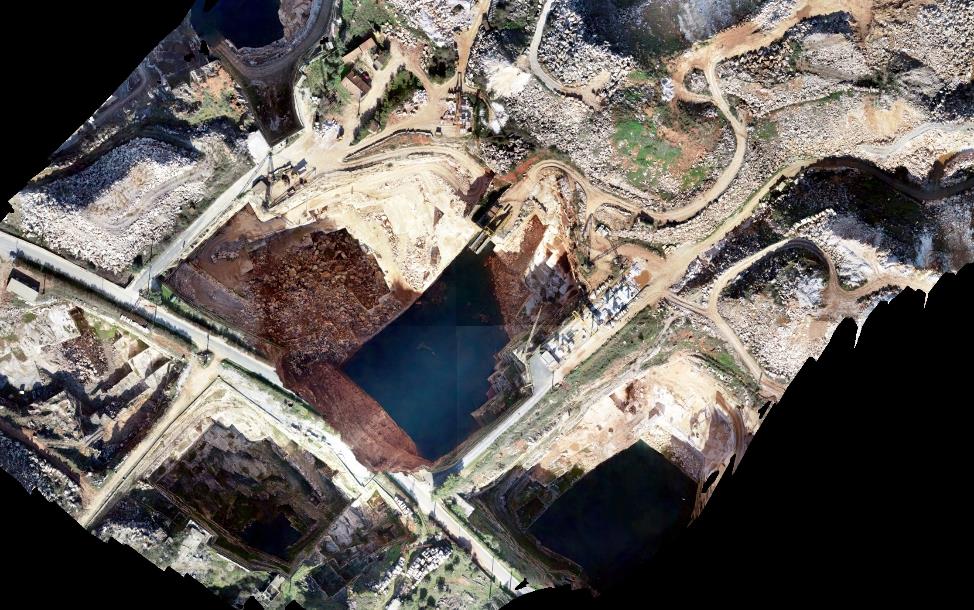 Technical Data:

Photos: 
611
Flight altitude: 80m
Precision:
2cm
Using UAV in environmental inspections
CONTENTS
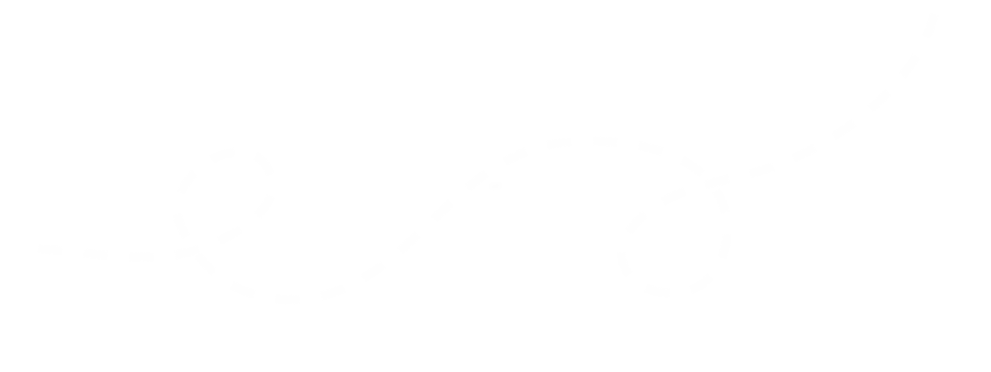 Questions
…
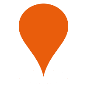 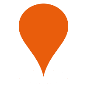 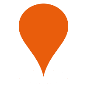 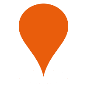 1
2
3
4
Products
Orthomosaics
3D models
Thermic images
The iCUD
project
Equipments
and workflow
UKEOF-ShARE Drones Workshop
Glyndwr University, Jan 29th-30th
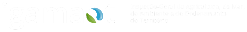 Questions
?
UKEOF-ShARE Drones Workshop
Glyndwr University, Jan 29th-30th
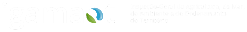 UAV data as a supporting tool in environmental inspections
iCUD Project and experiences at IGAMAOT 


Cláudia Morgado
Eduardo Amaro
Eduardo Robalo
Susana Silva

UKEOF-ShARE Drones Workshop
Glyndwr University
Jan 29th-30th
2019
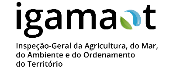